Rojo Knowledge Organiser  - Summer Term A
Phonics
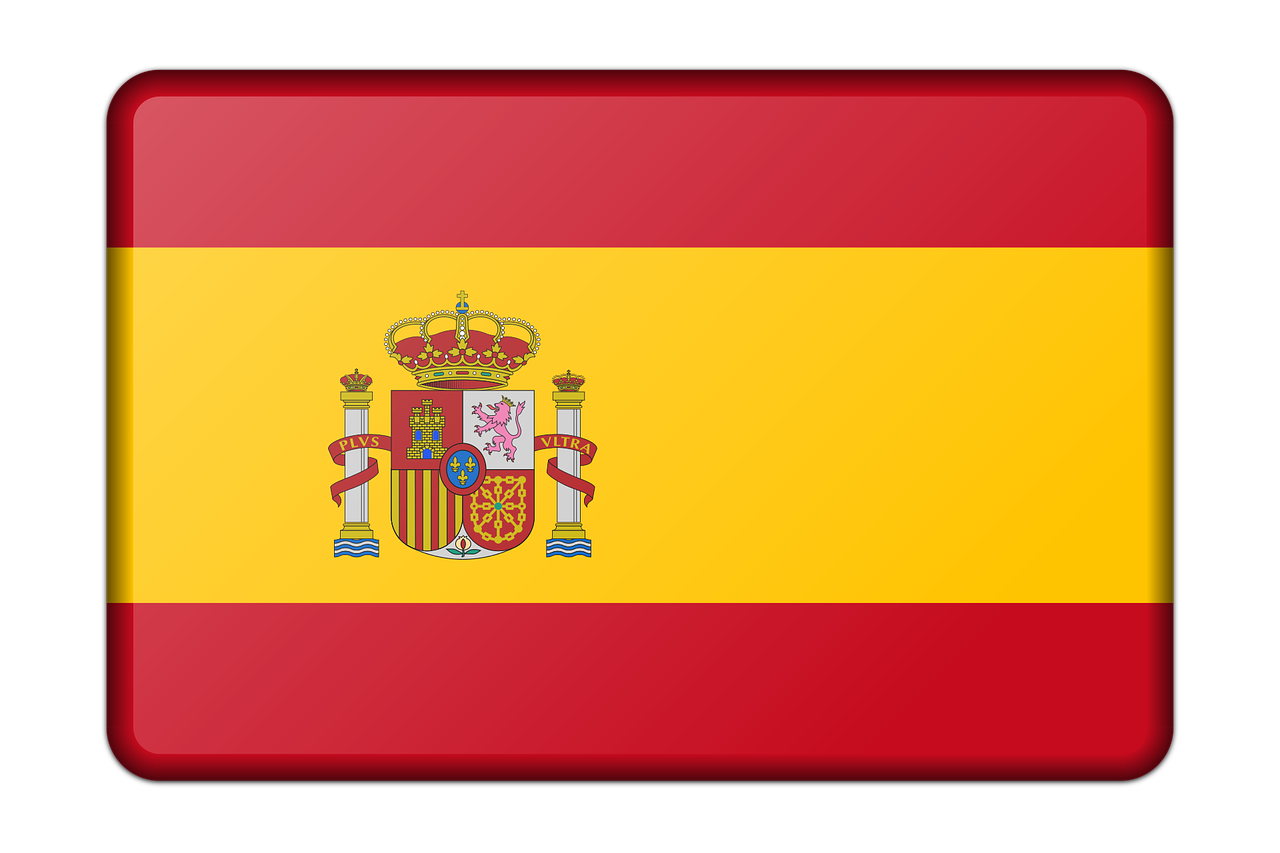 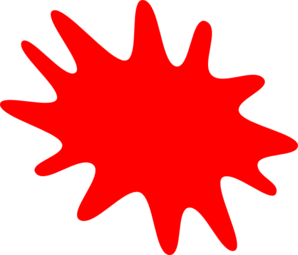 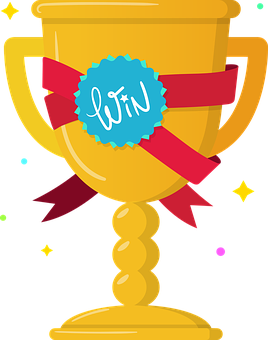 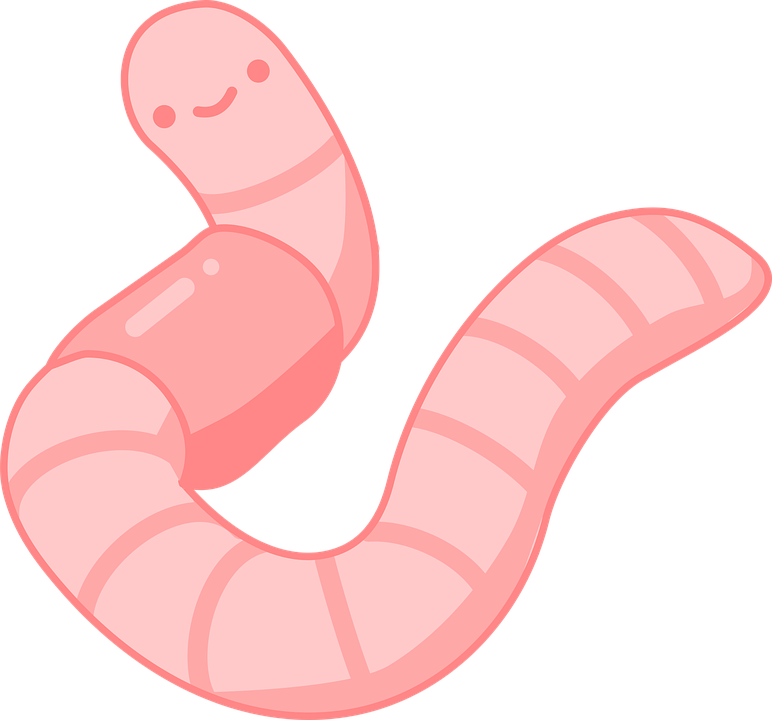 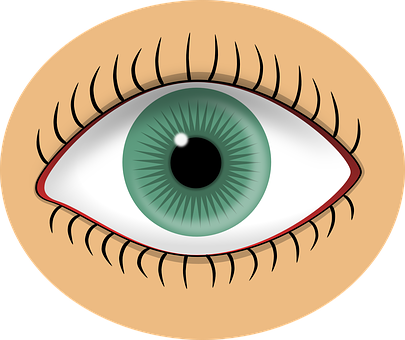 pájaro
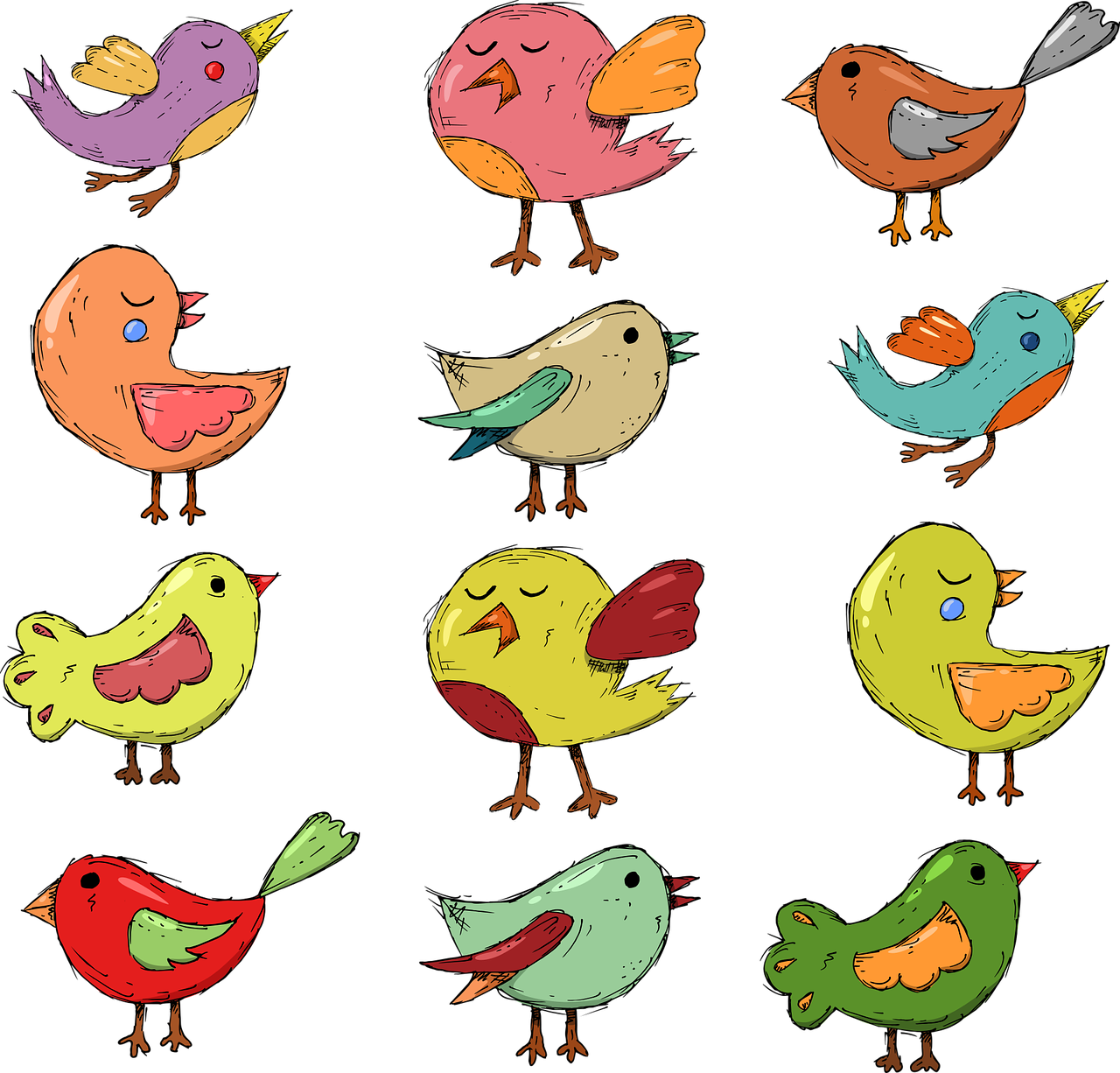 ganar
lago
gusano
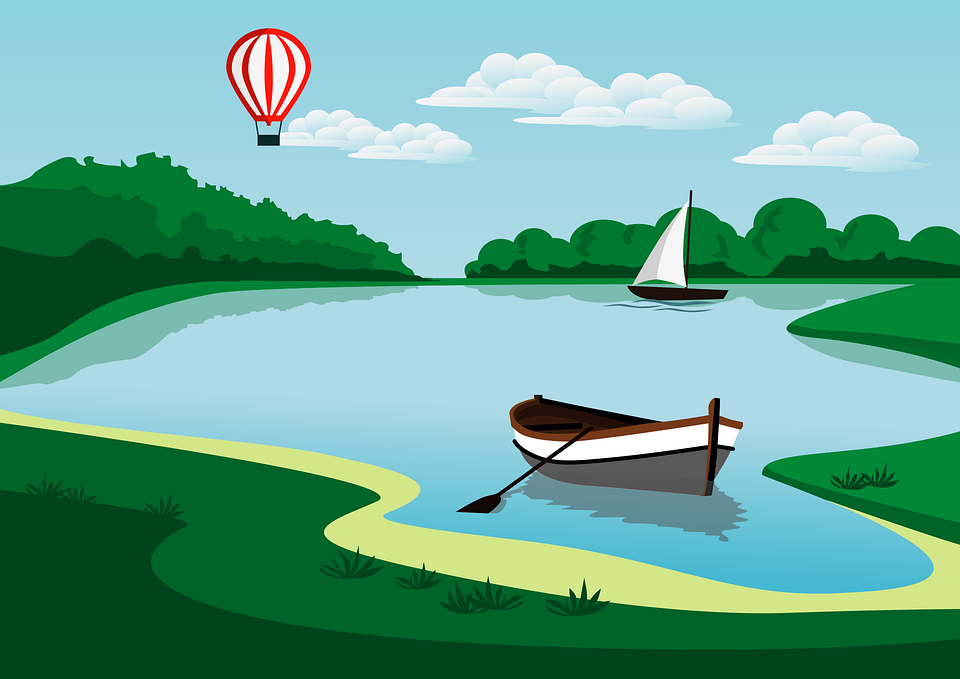 ojo
rojo
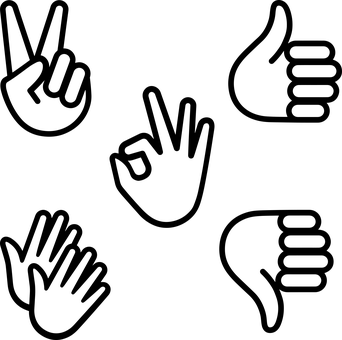 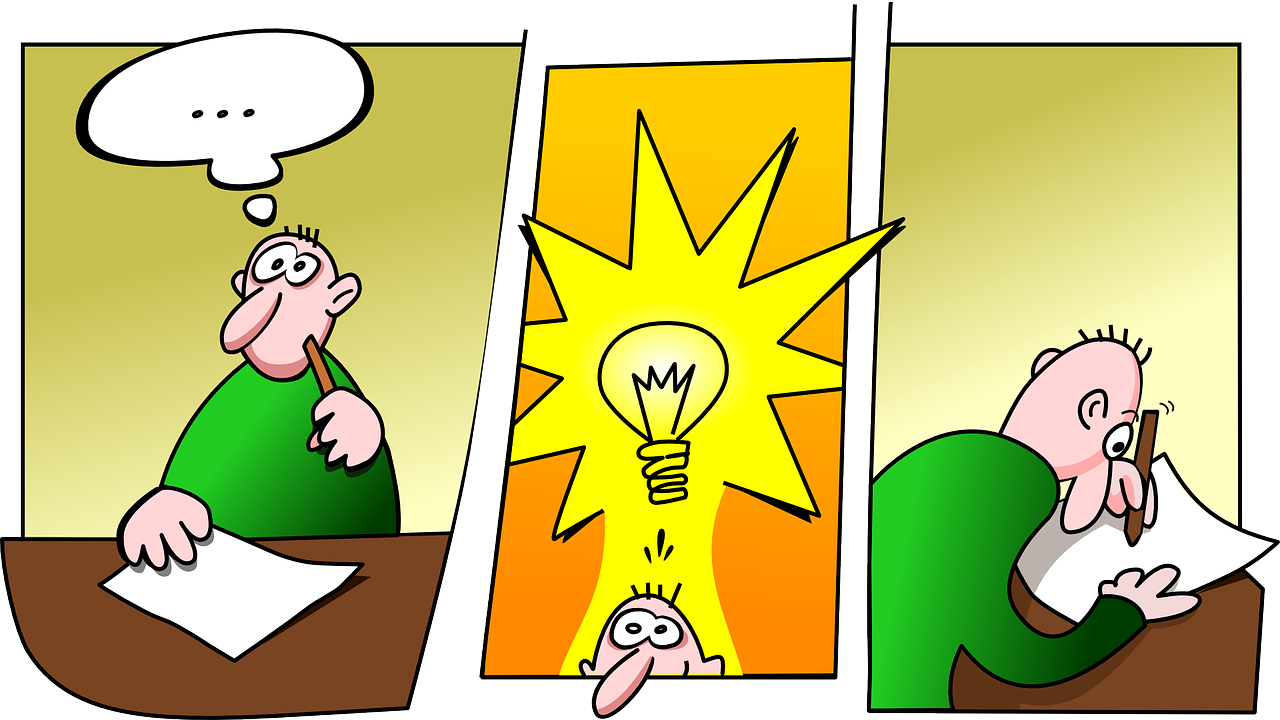 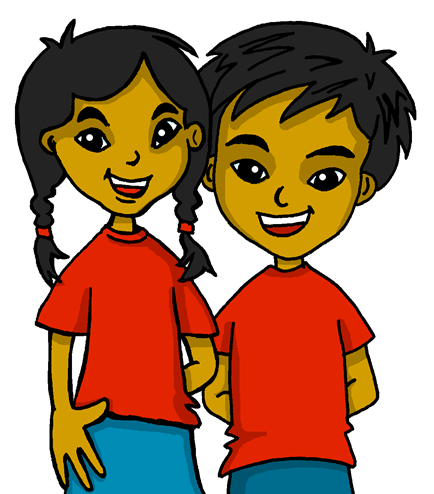 gemelo
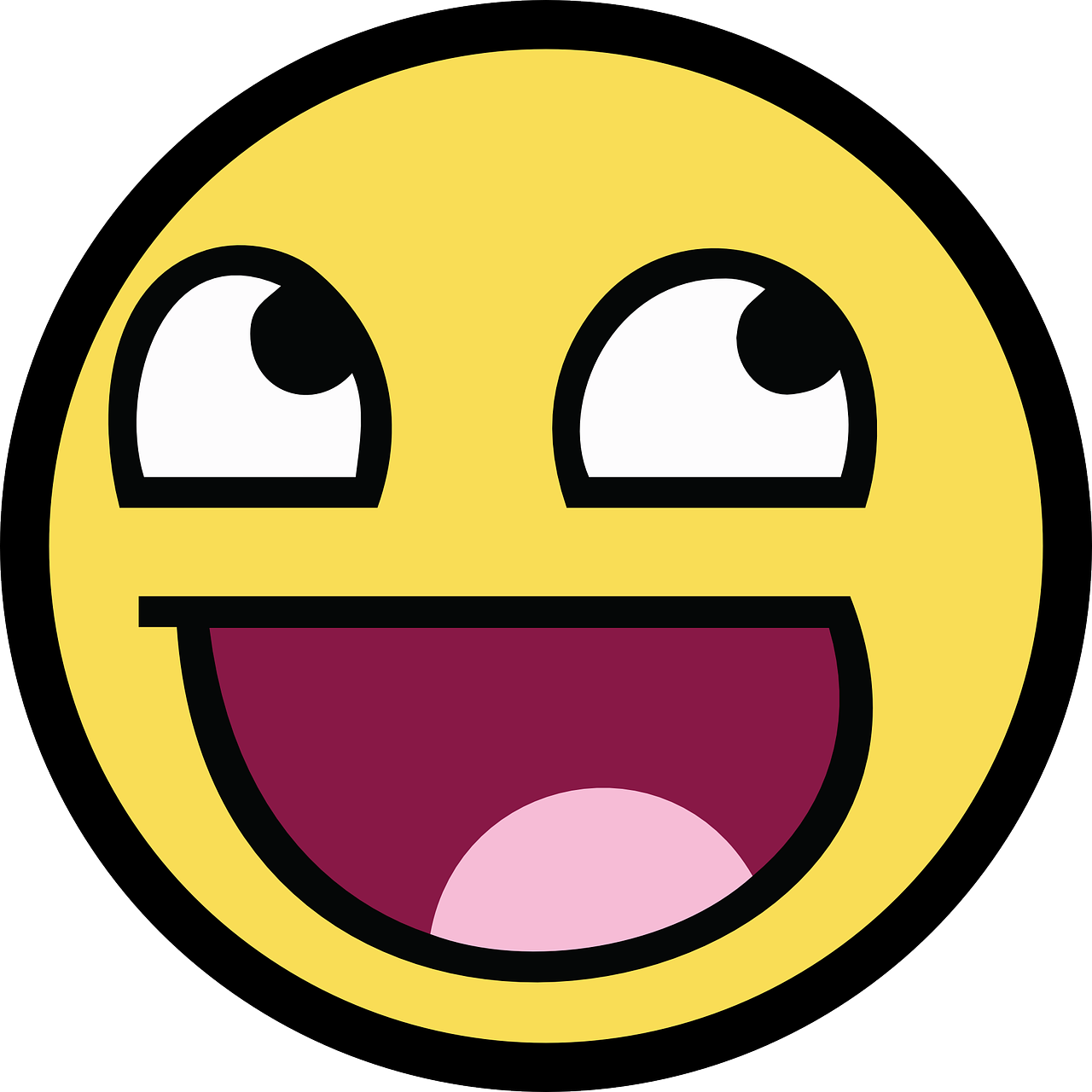 genial
gesto
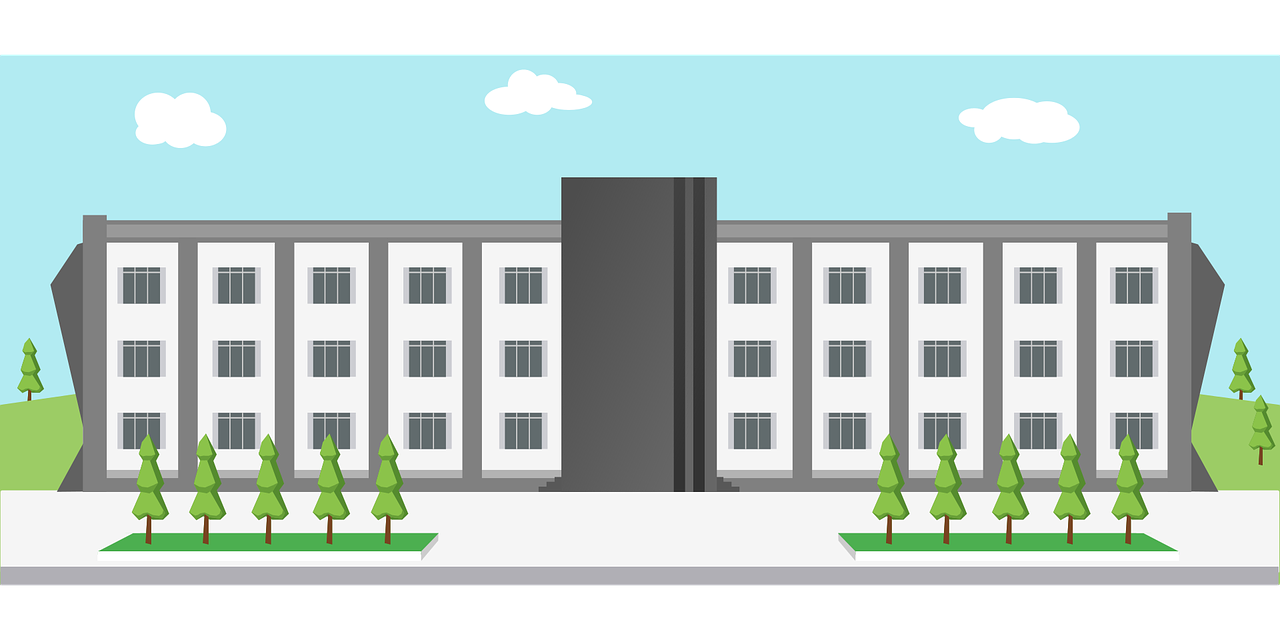 página
imaginar
colegio
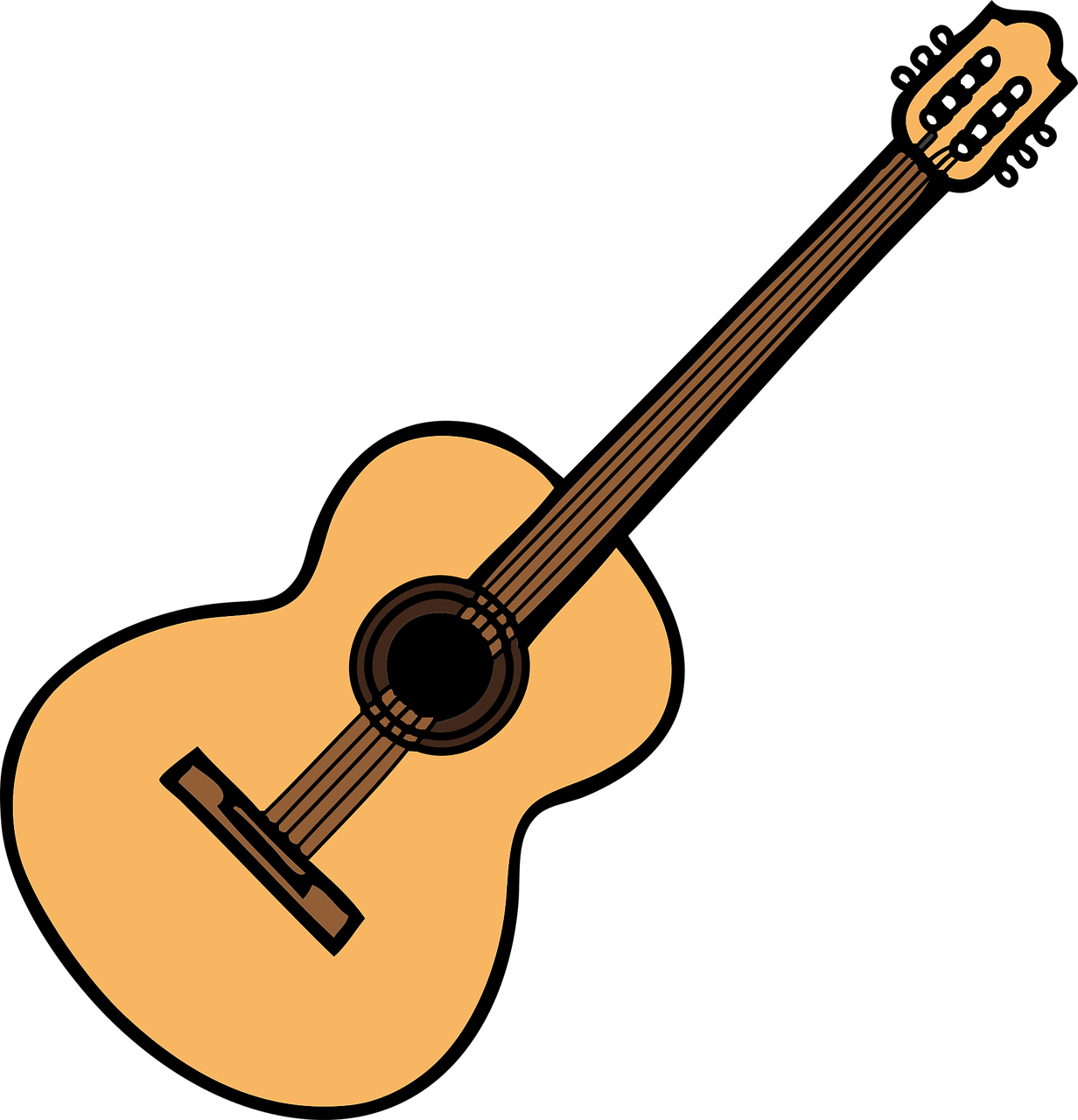 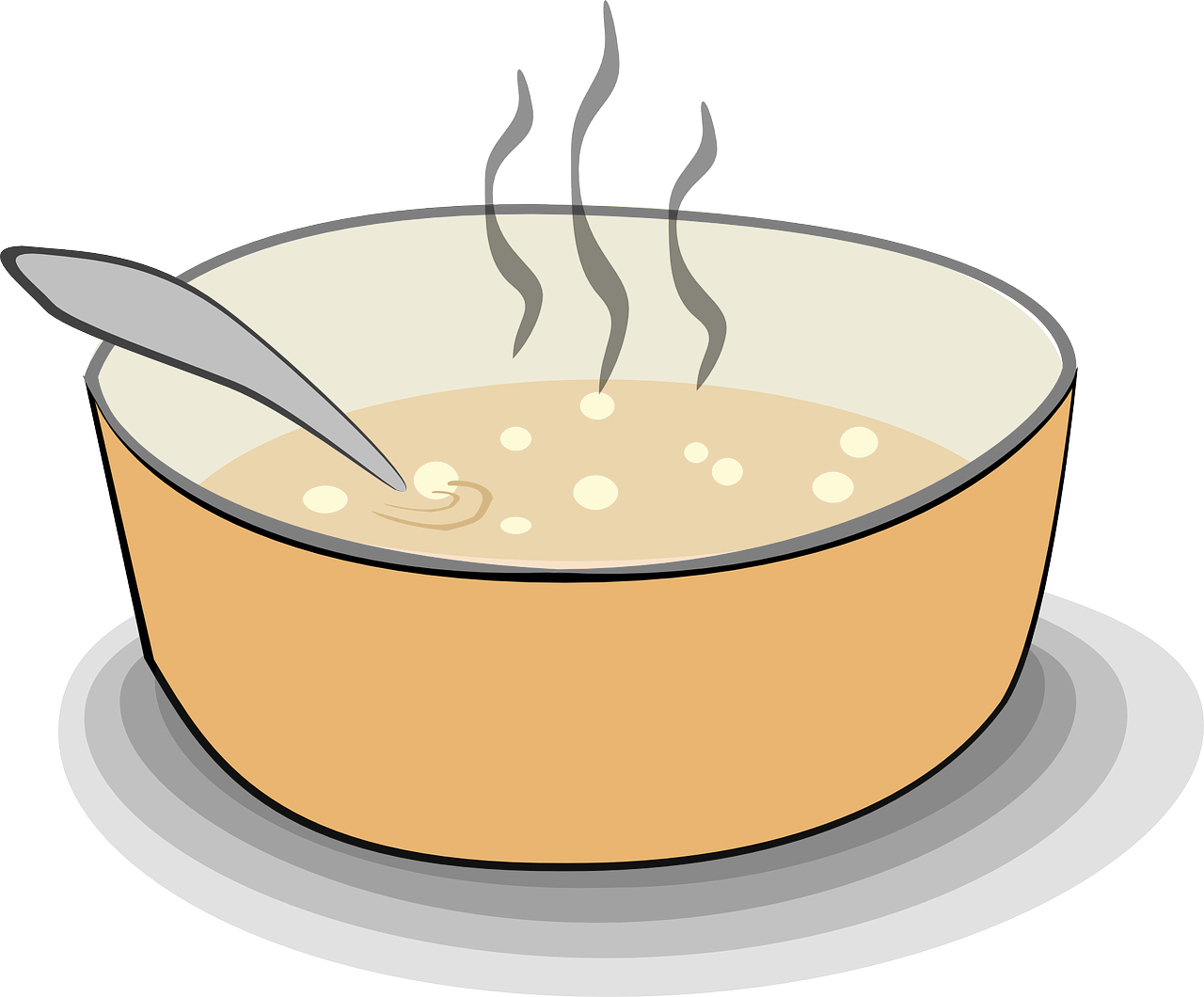 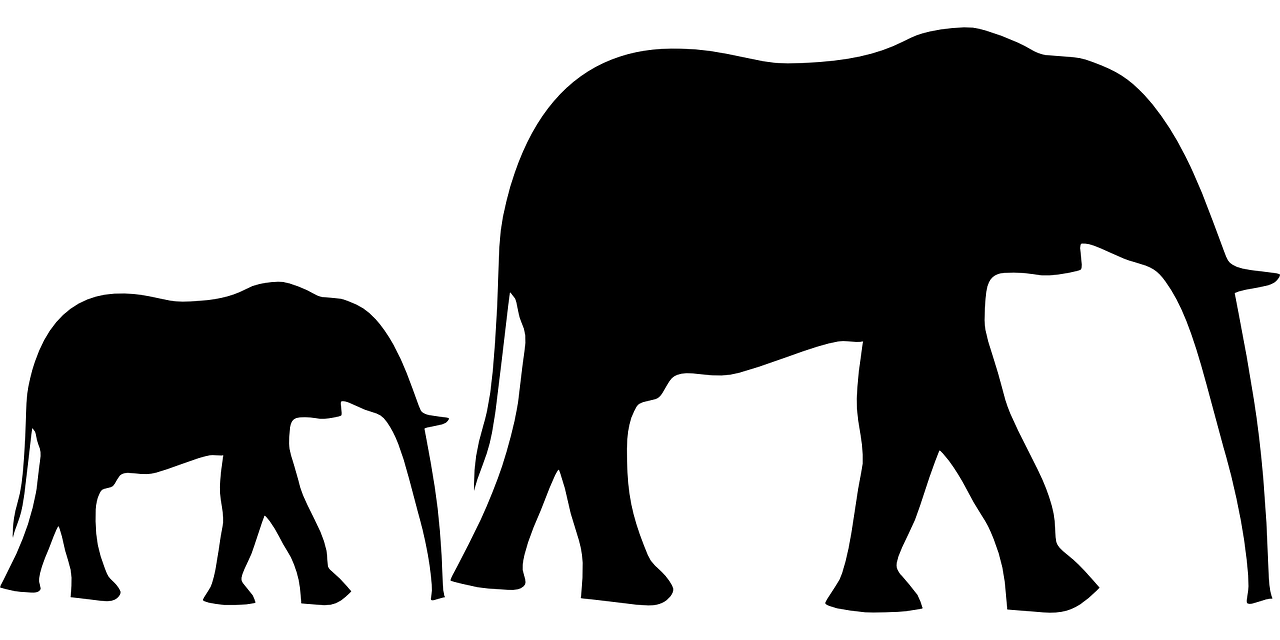 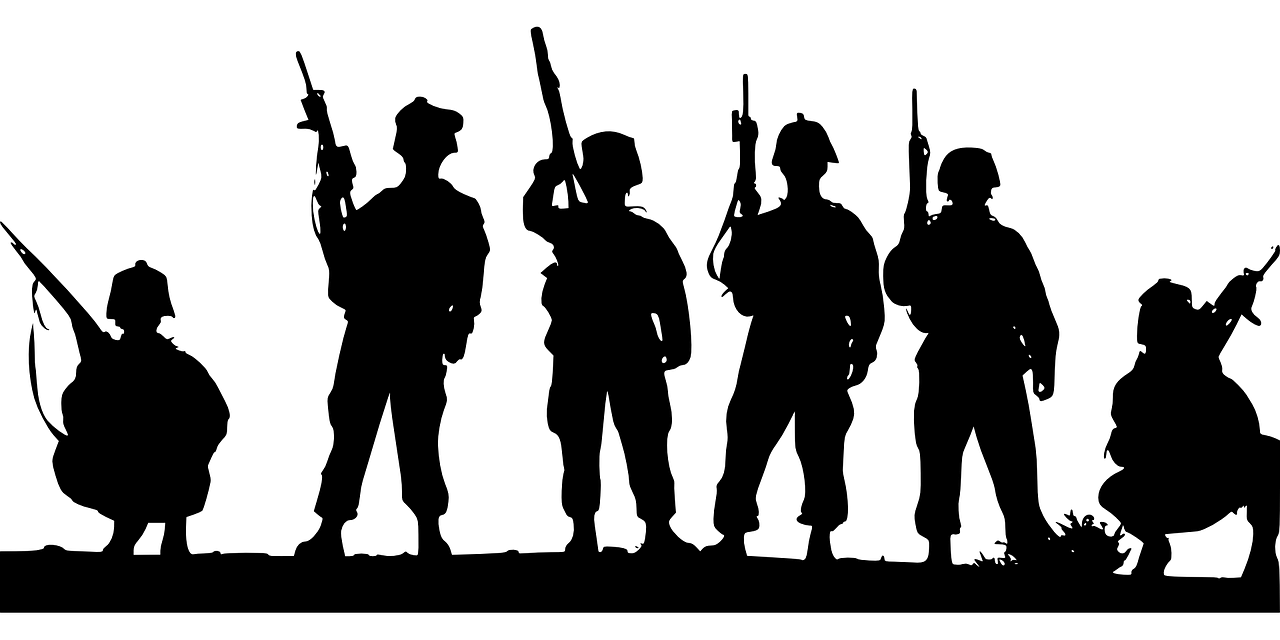 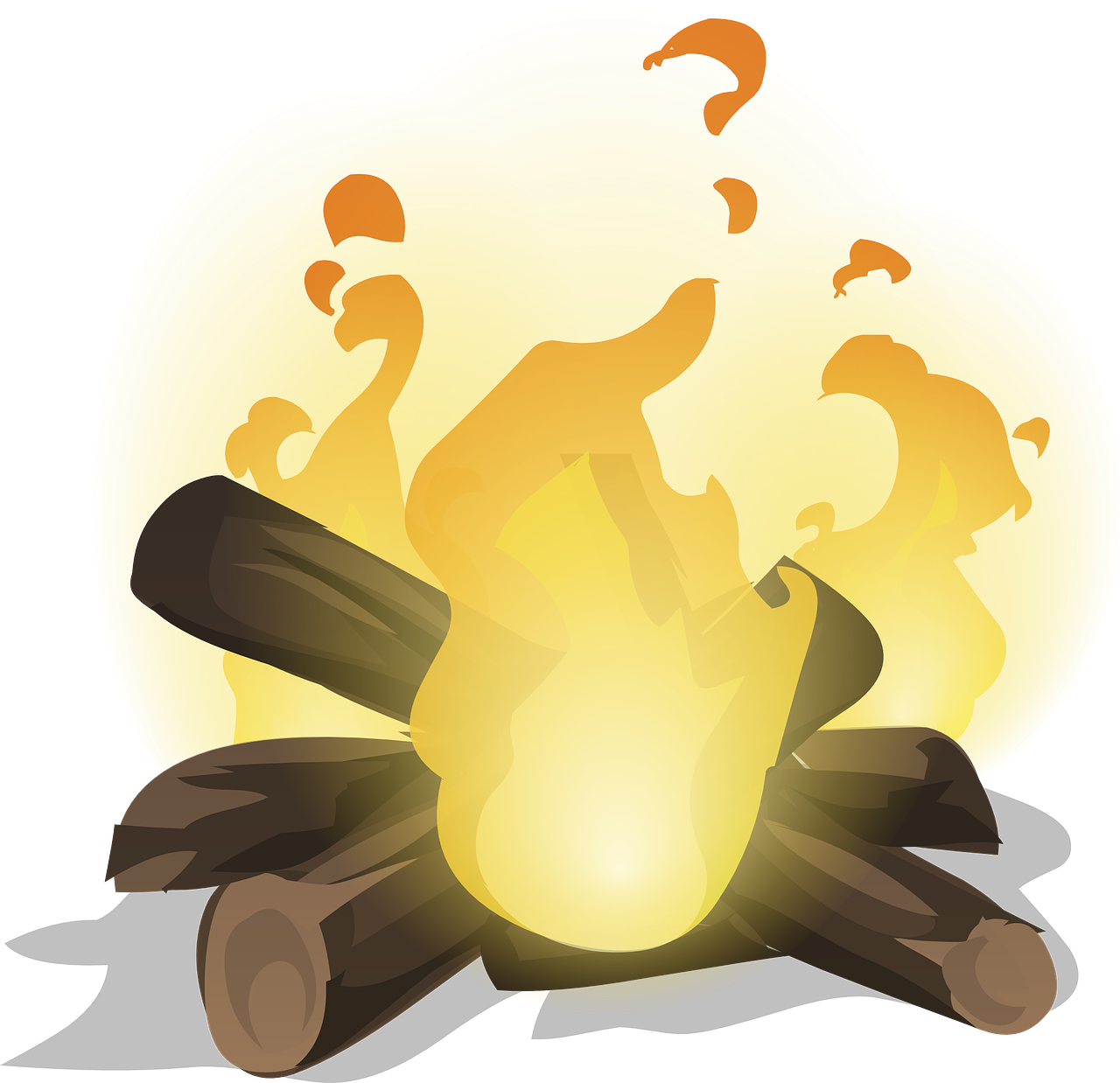 guiso
guitarra
hoguera
seguir
guerra
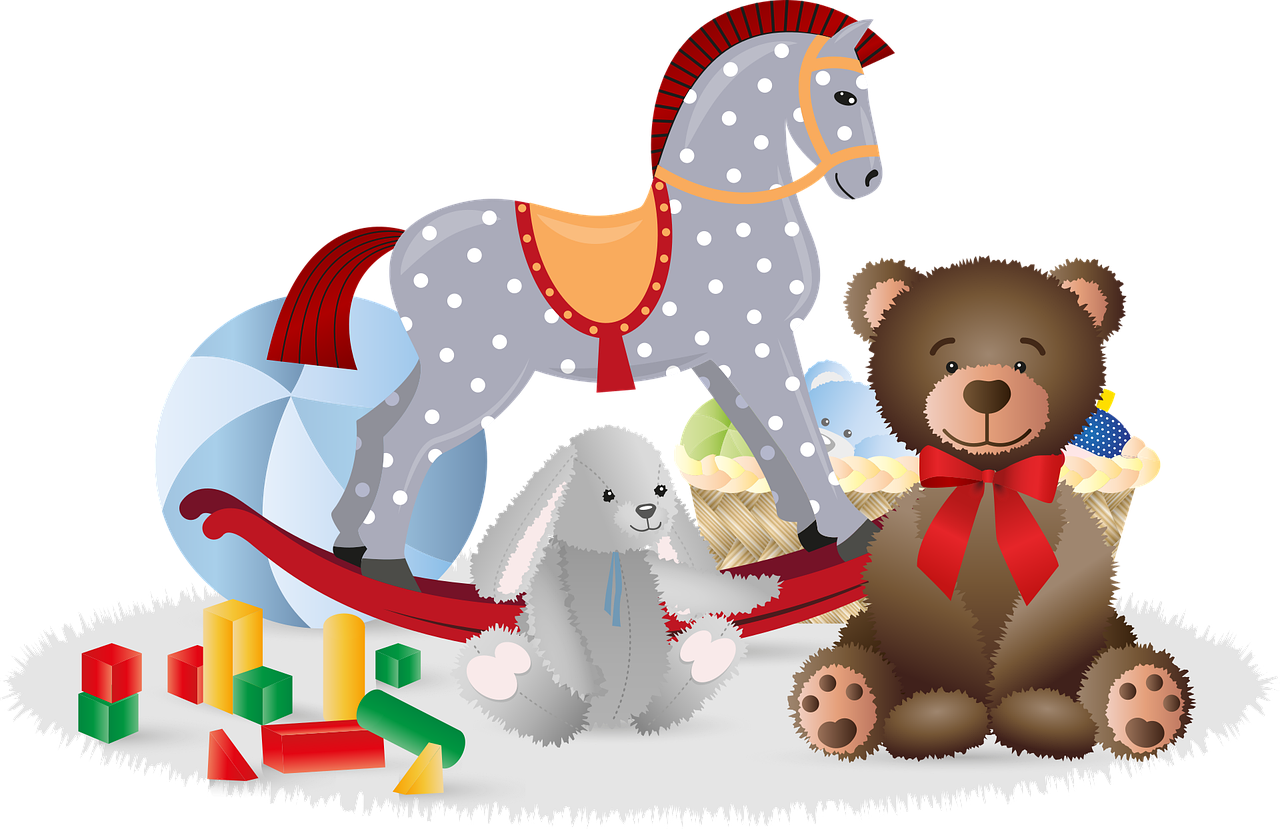 juguete
➜
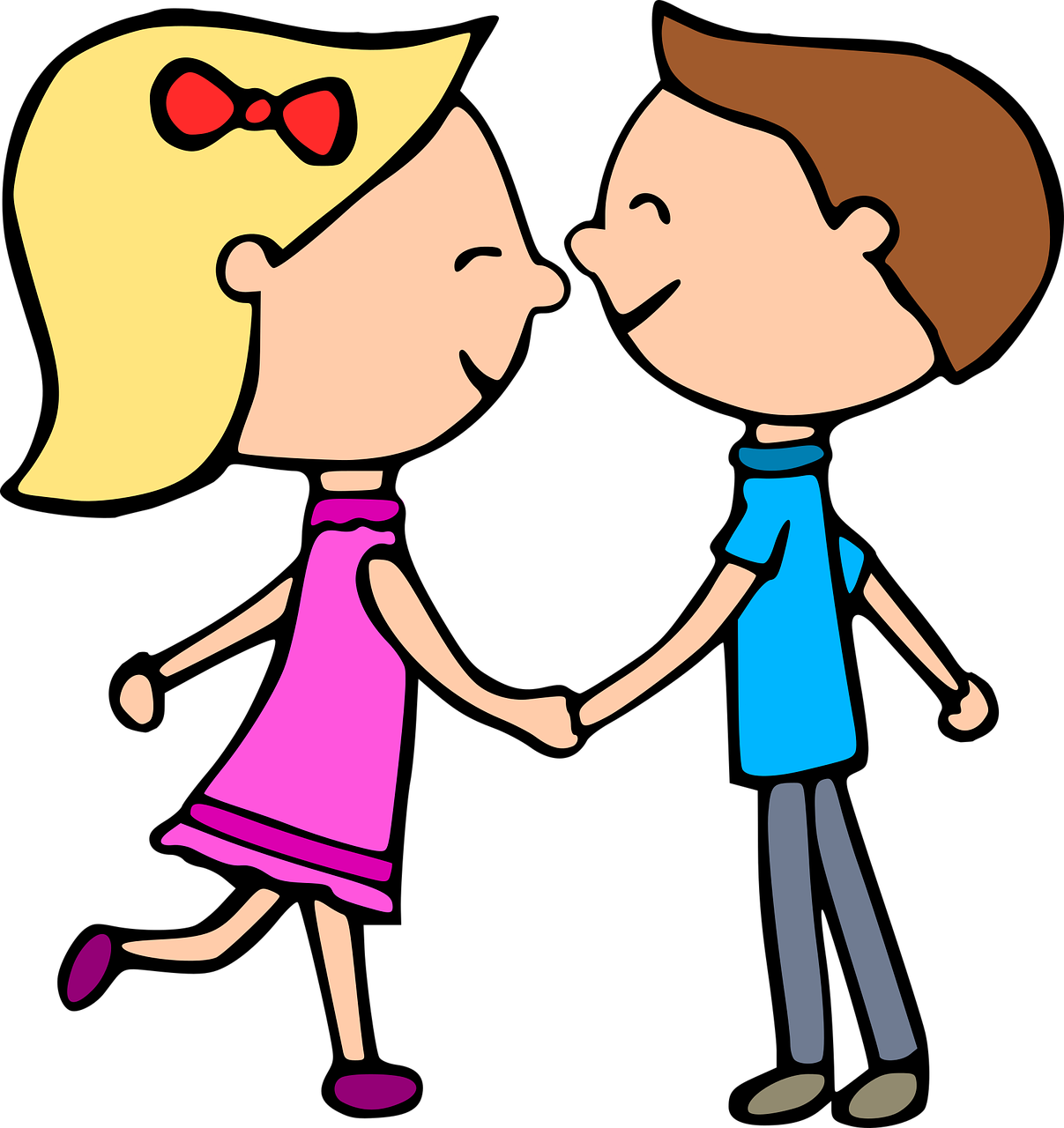 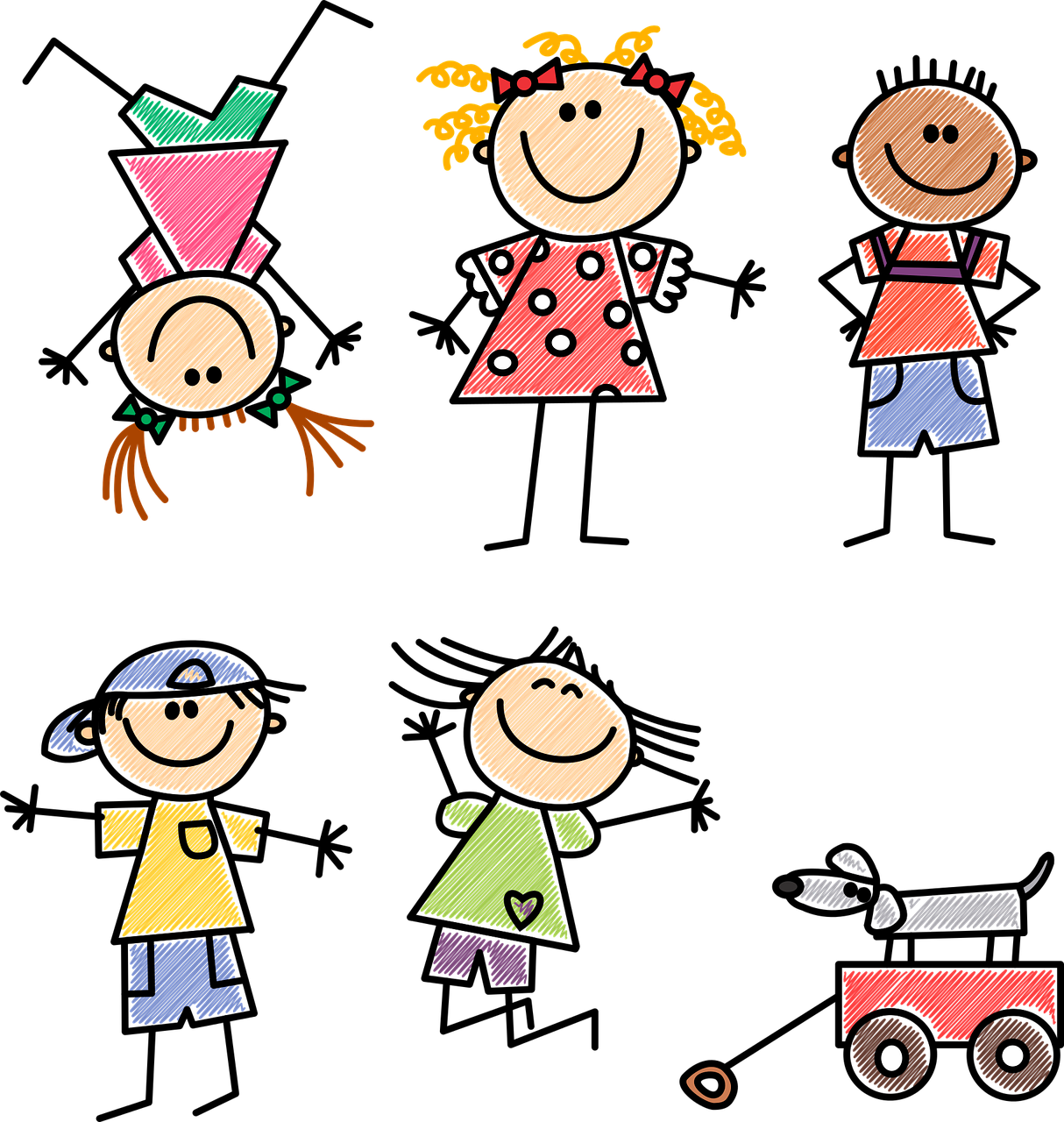 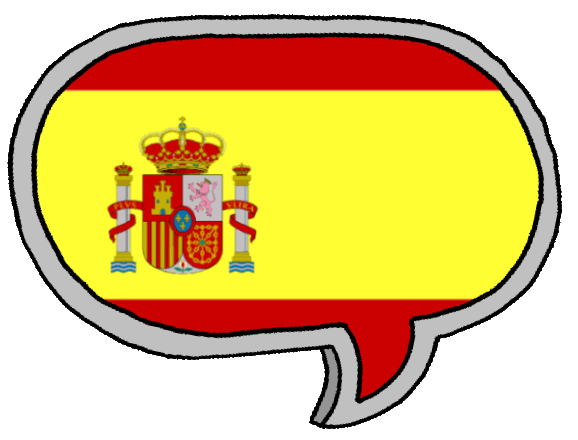 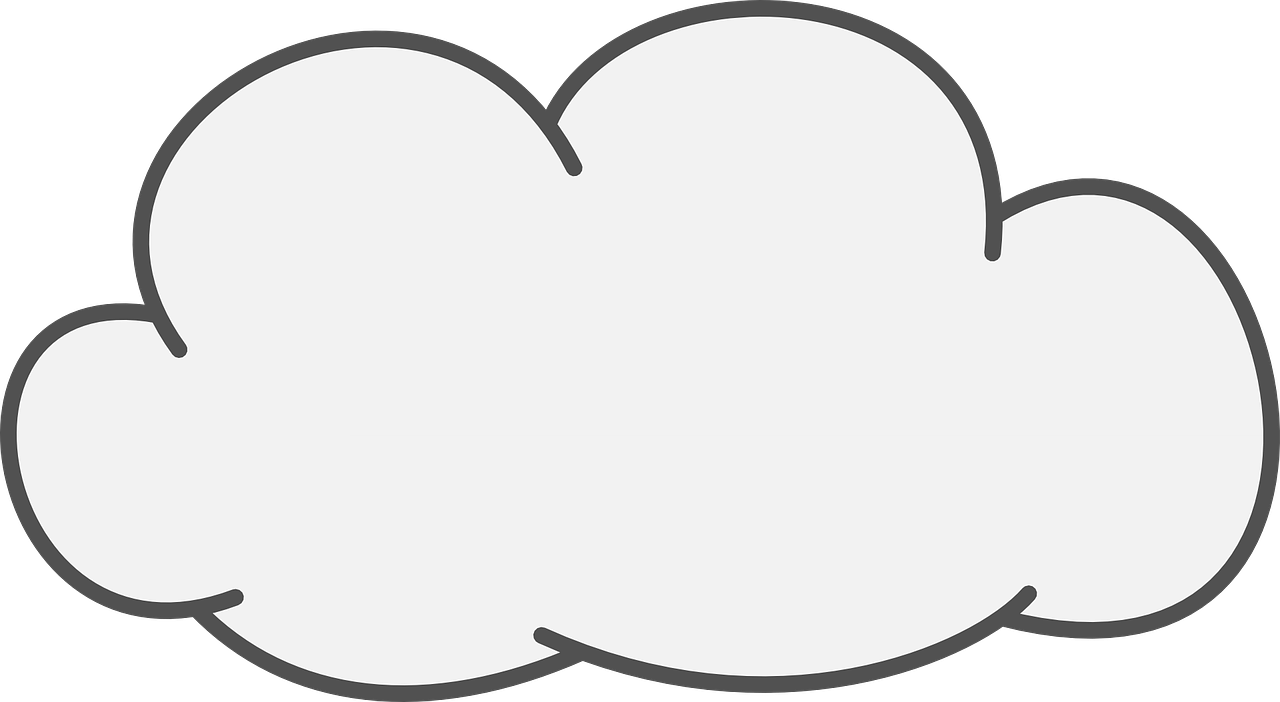 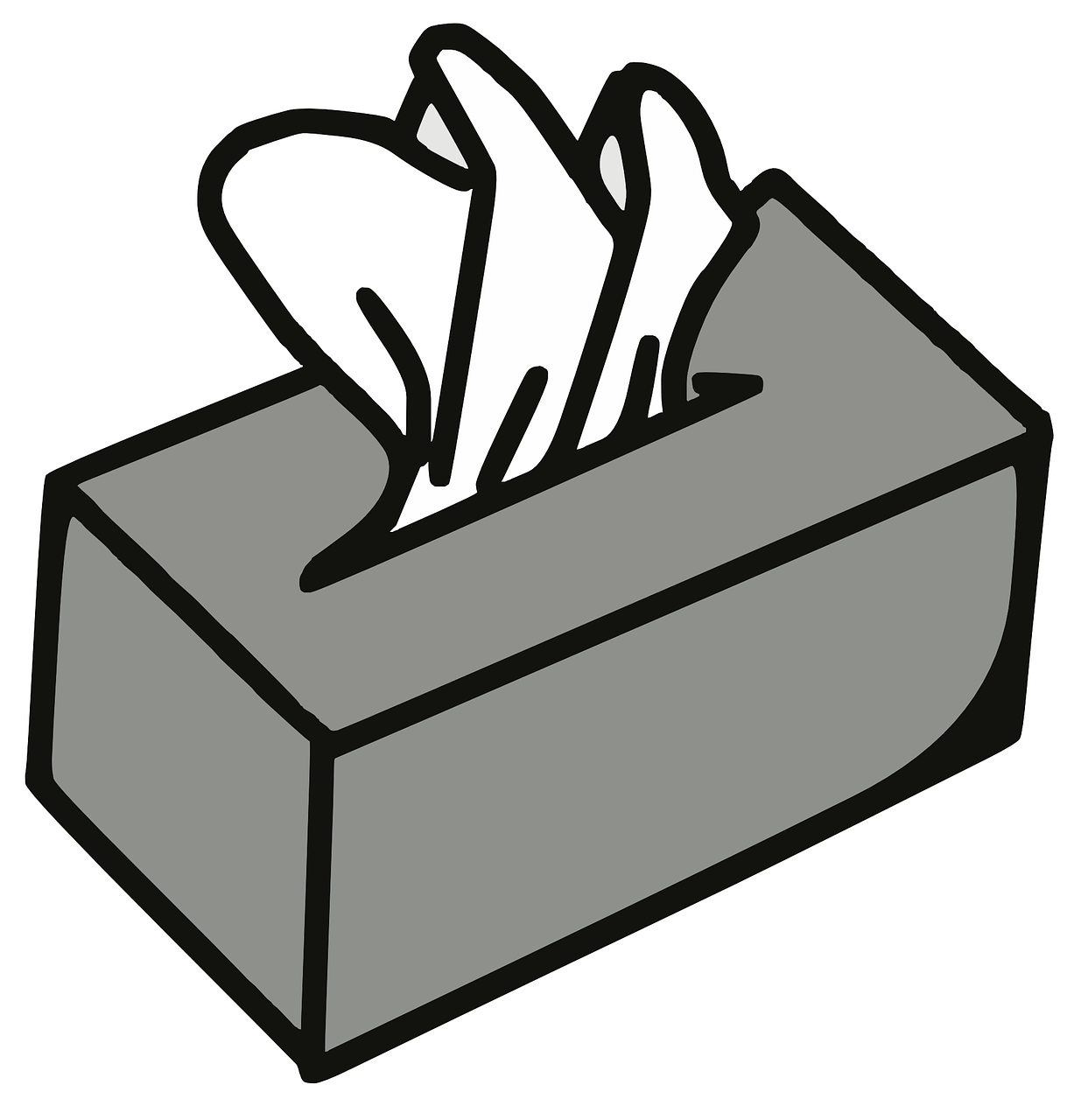 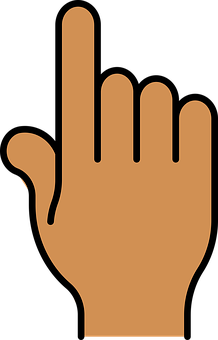 nube
novio
español
mano
niña
pañuelo
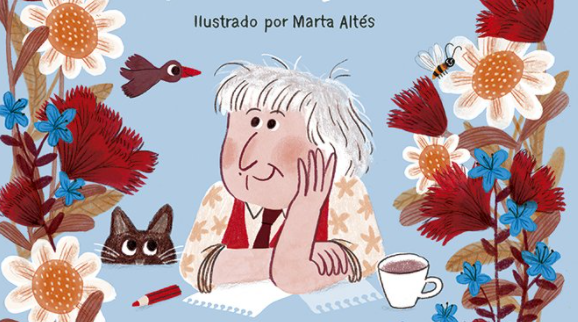 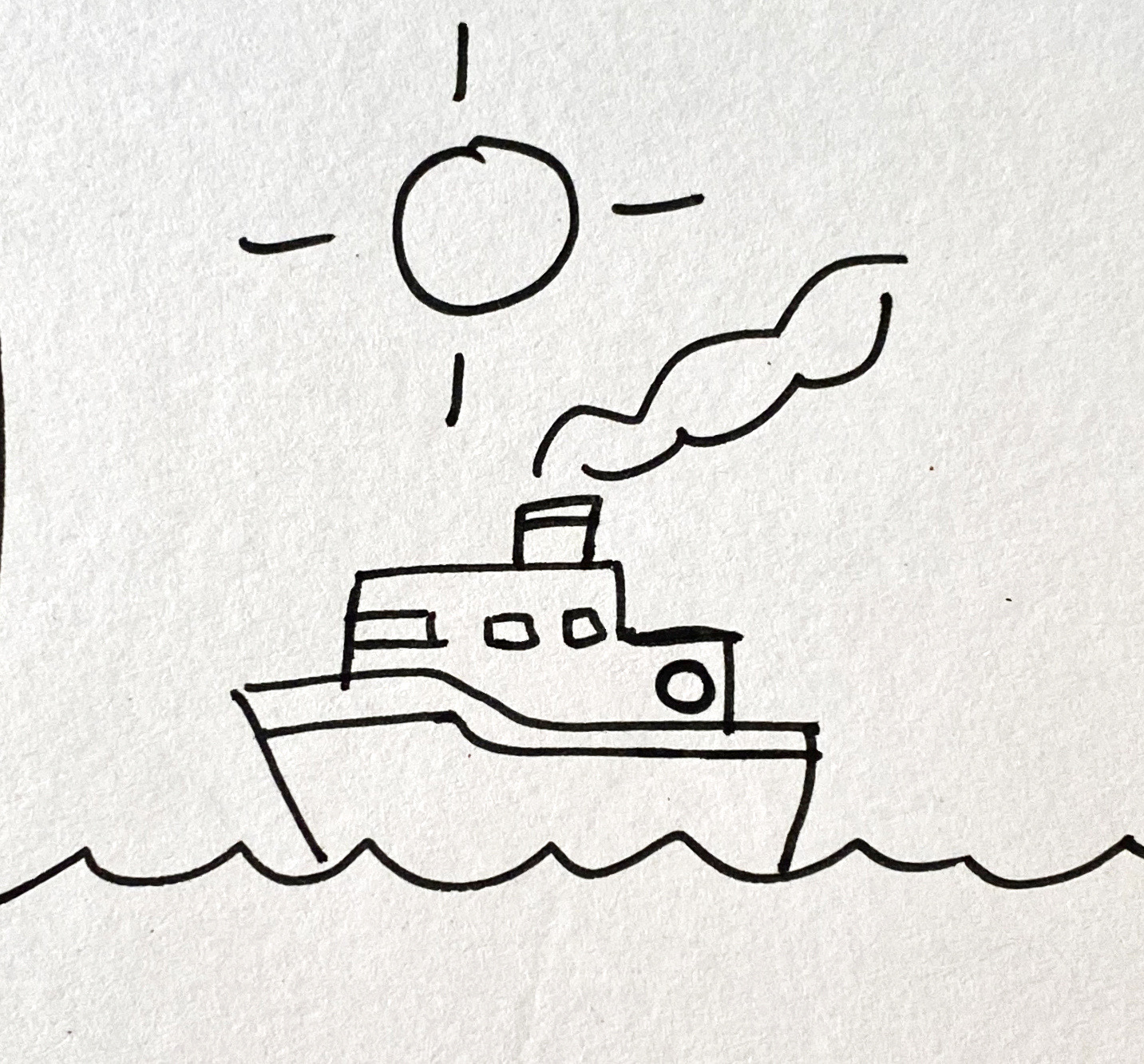 El sol arriba
el mar abajo
y, en el medio, 
un barco.
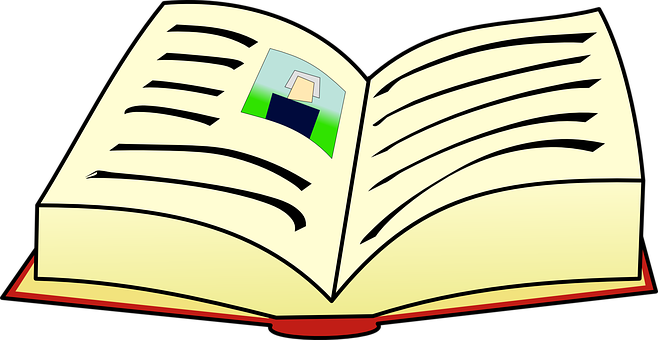 Gloria Fuertes es una poetisa de España.
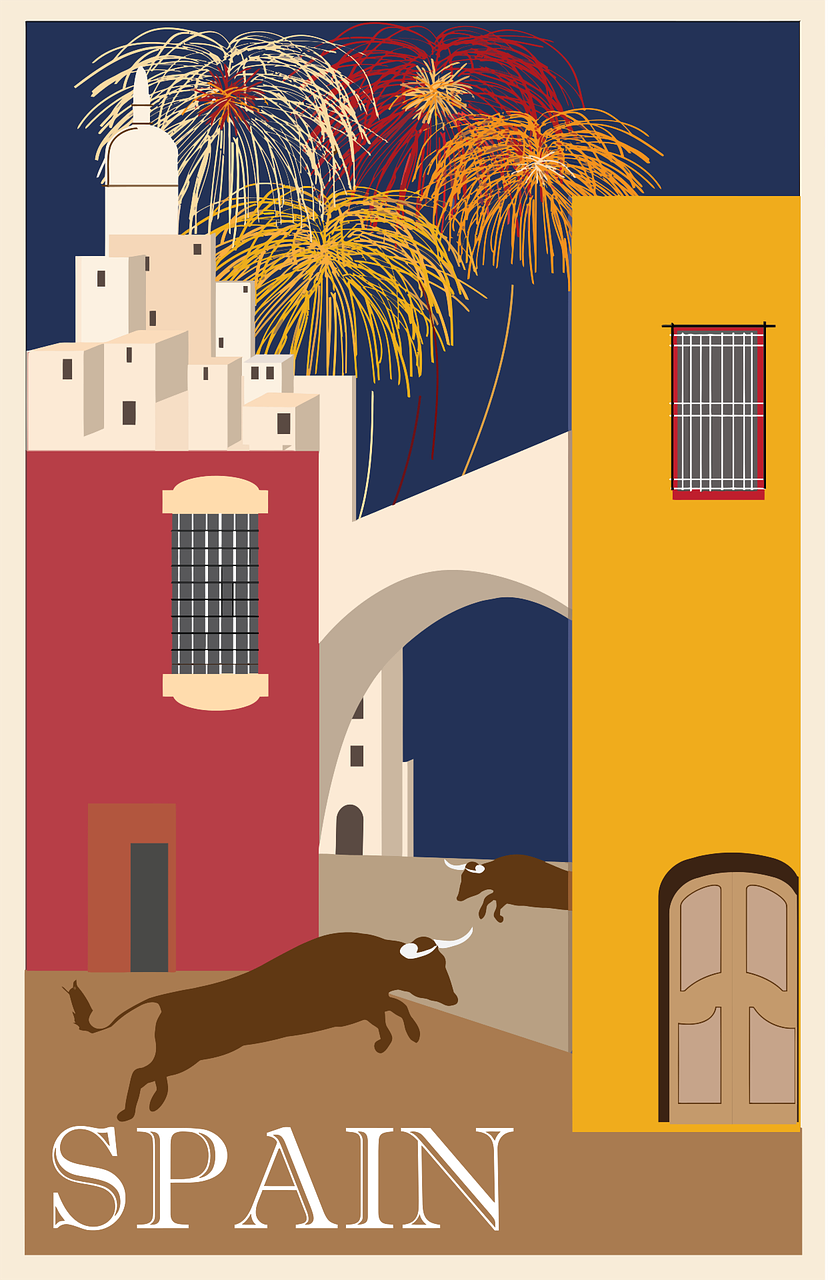 n = noun
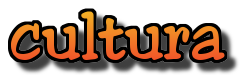 m = masculine
f = feminine
www.wordreference.com
Using reference materials
All dictionaries have symbols with useful information about the type of word, (e.g., noun, adjective) and noun gender (masculine or feminine).
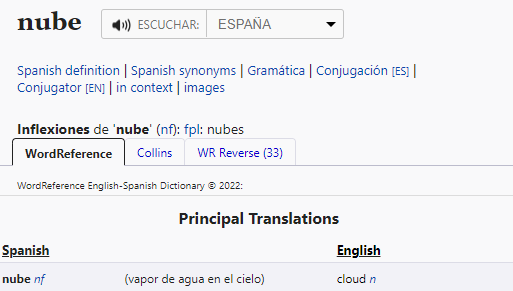 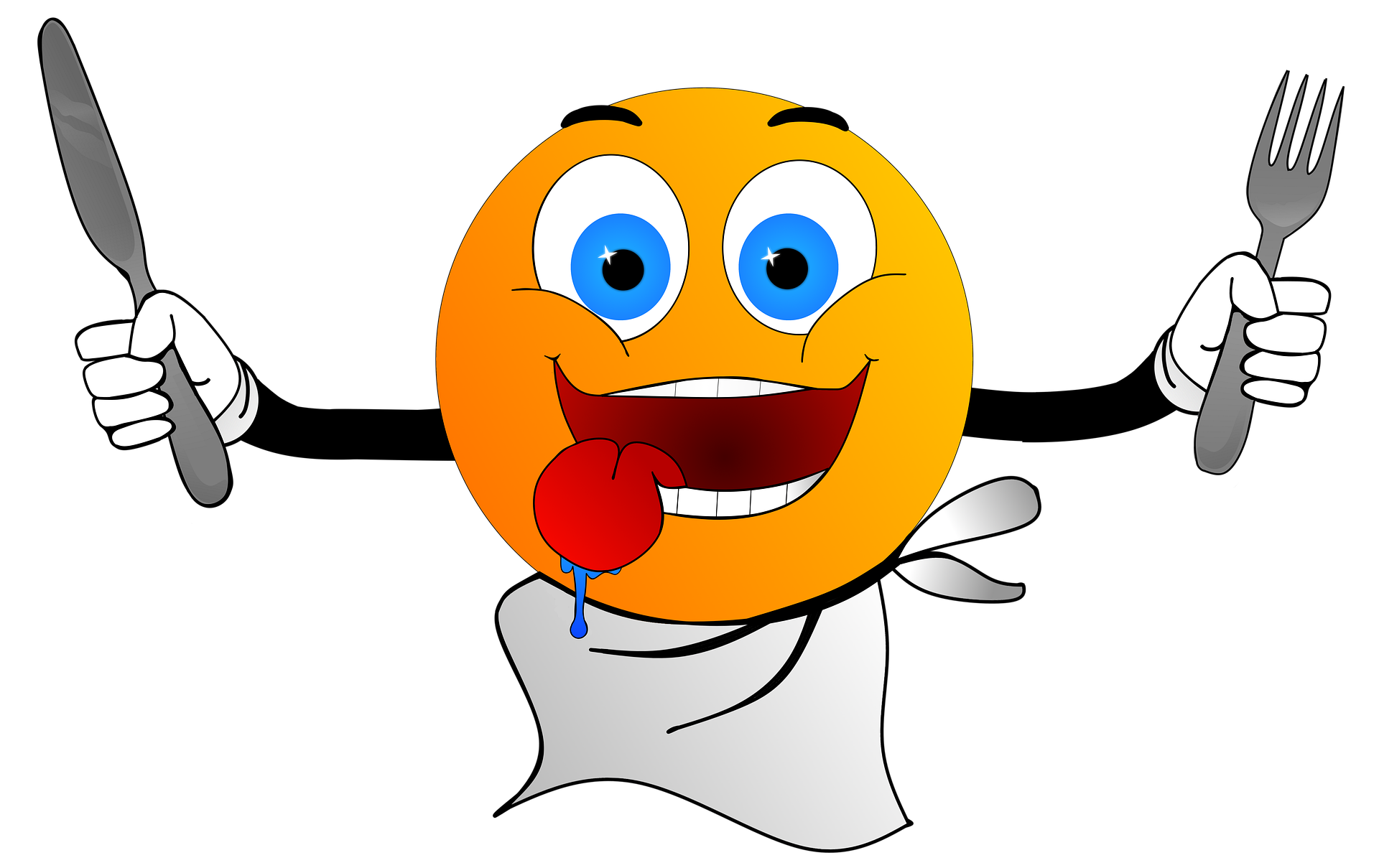 la nube (the cloud)una nube (a) cloud
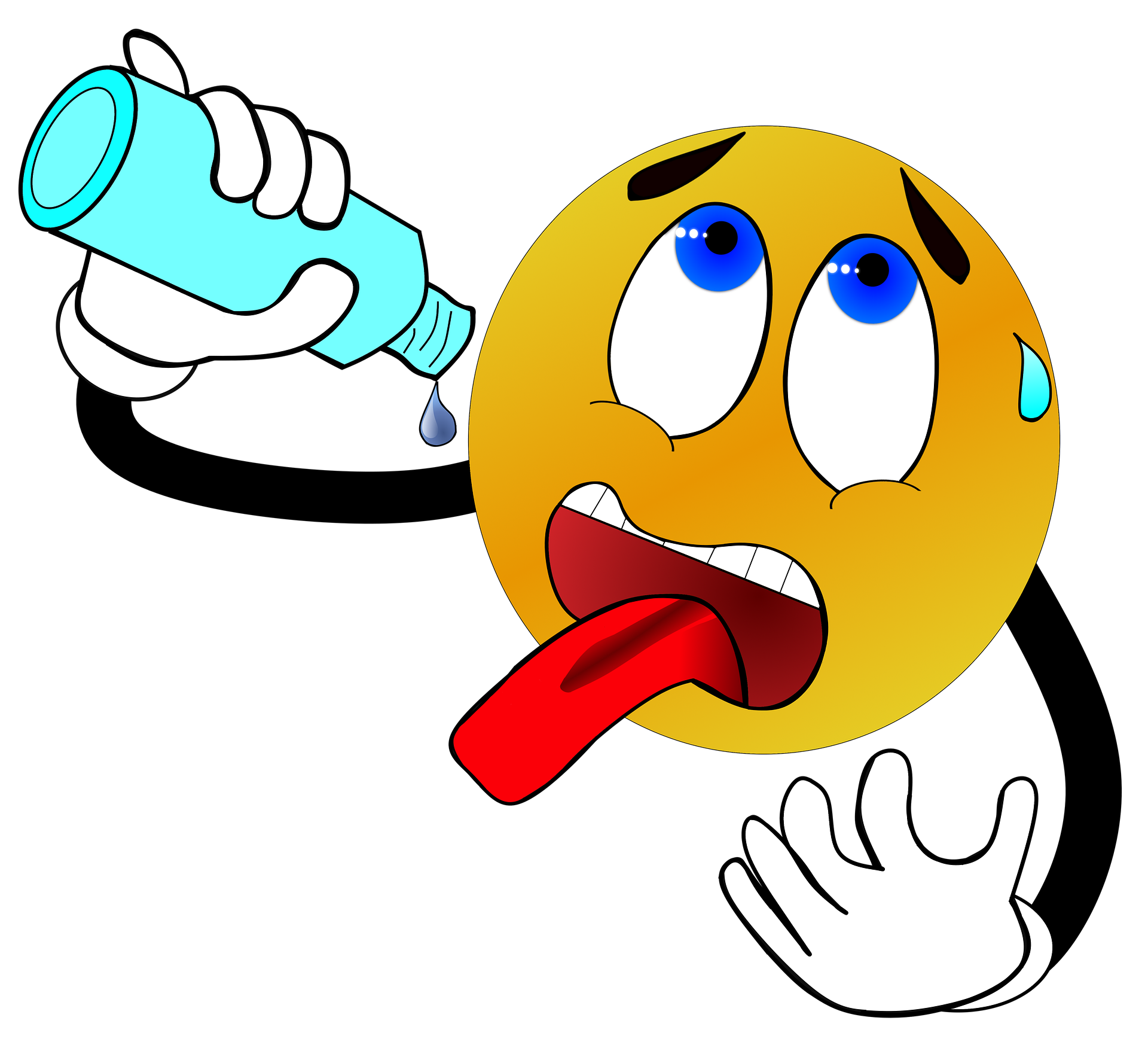 Remember! Tú (with an accent) means ‘you’.
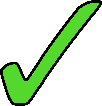 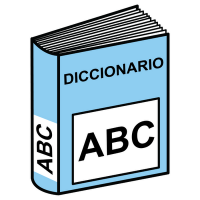 feminine
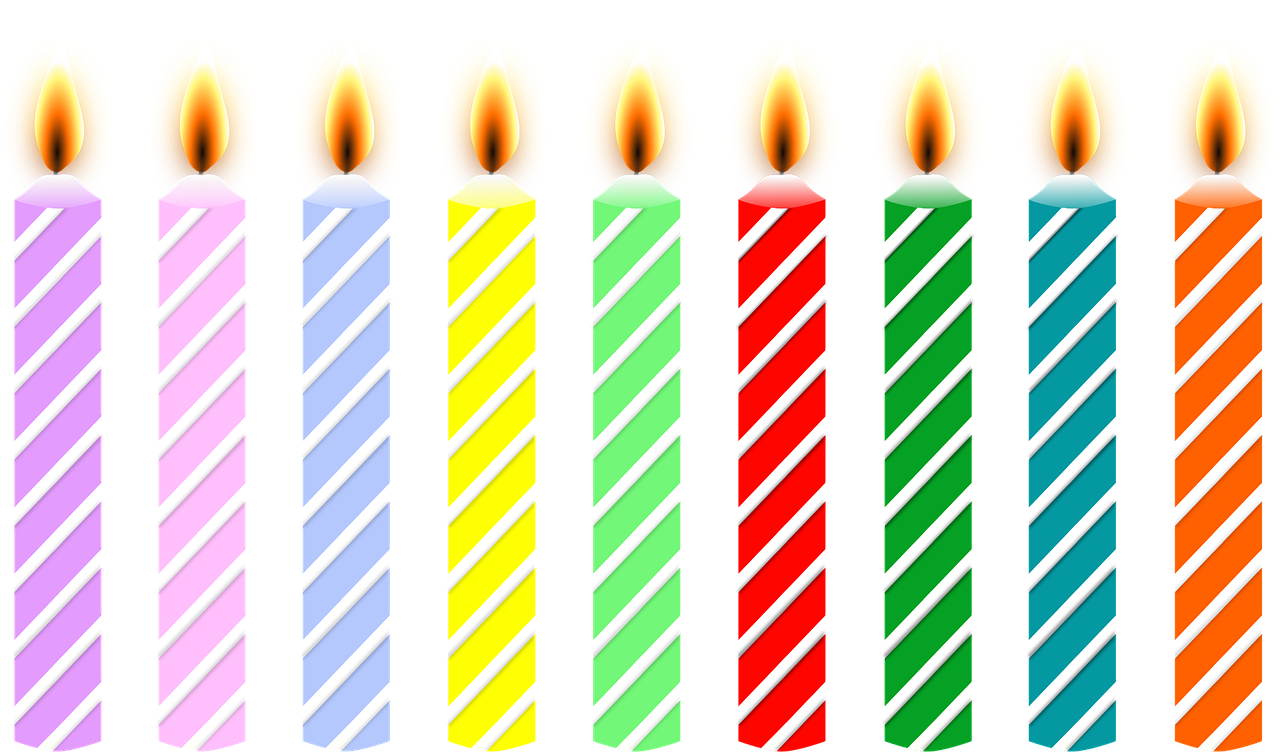 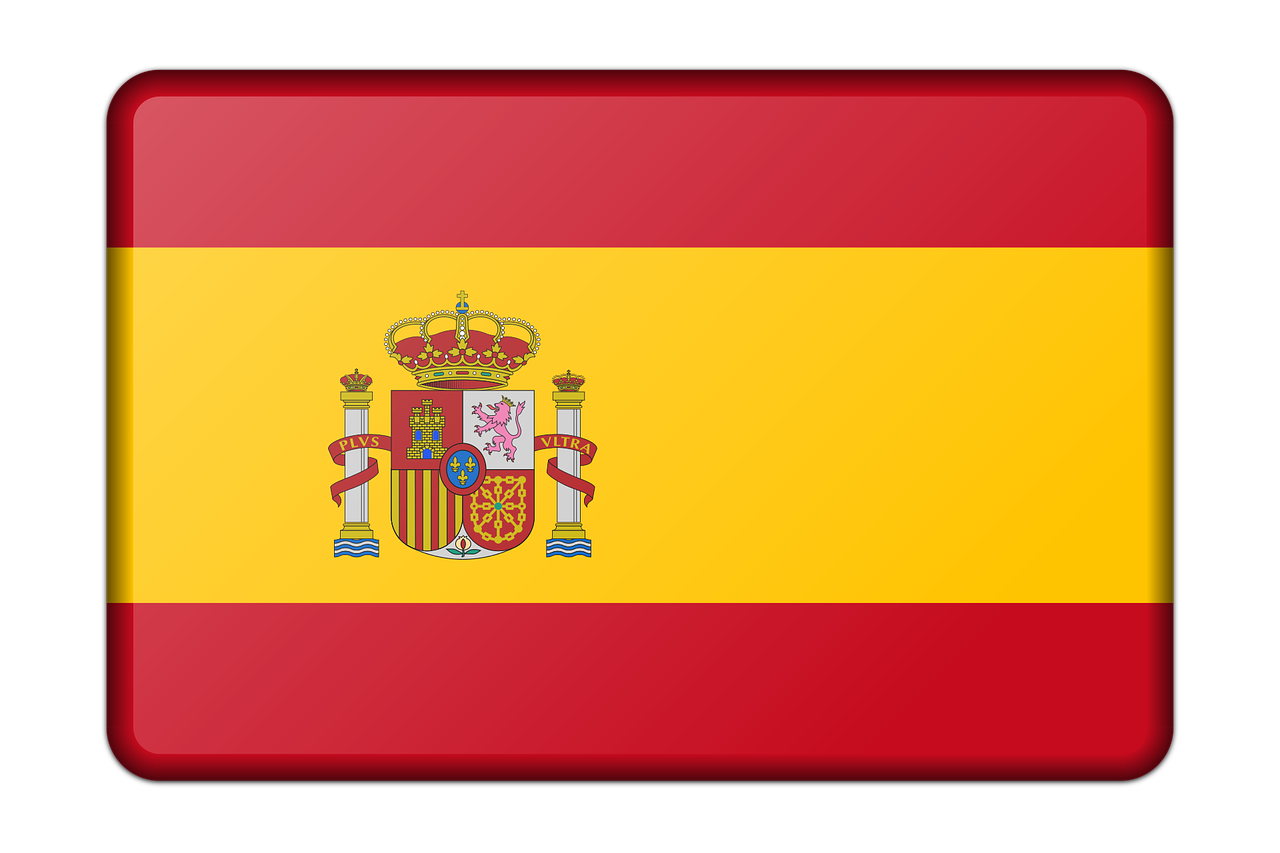 Rojo Knowledge Organiser  - Summer Term B
Phonics
En Perú y España hay unos instrumentos típicos. ¿Amas la música?
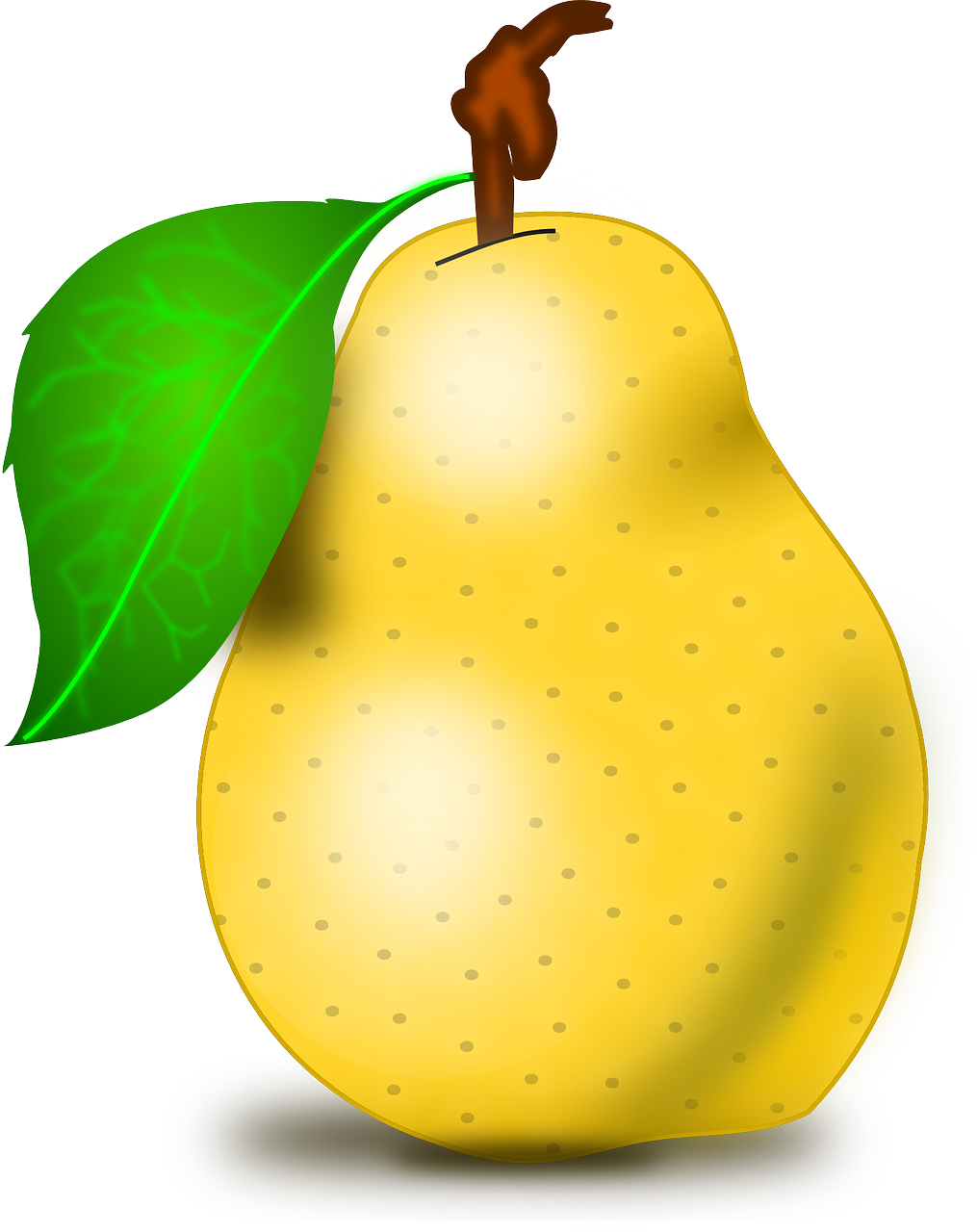 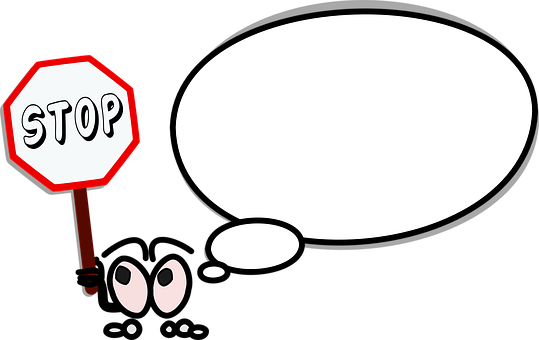 pera
caro
parar
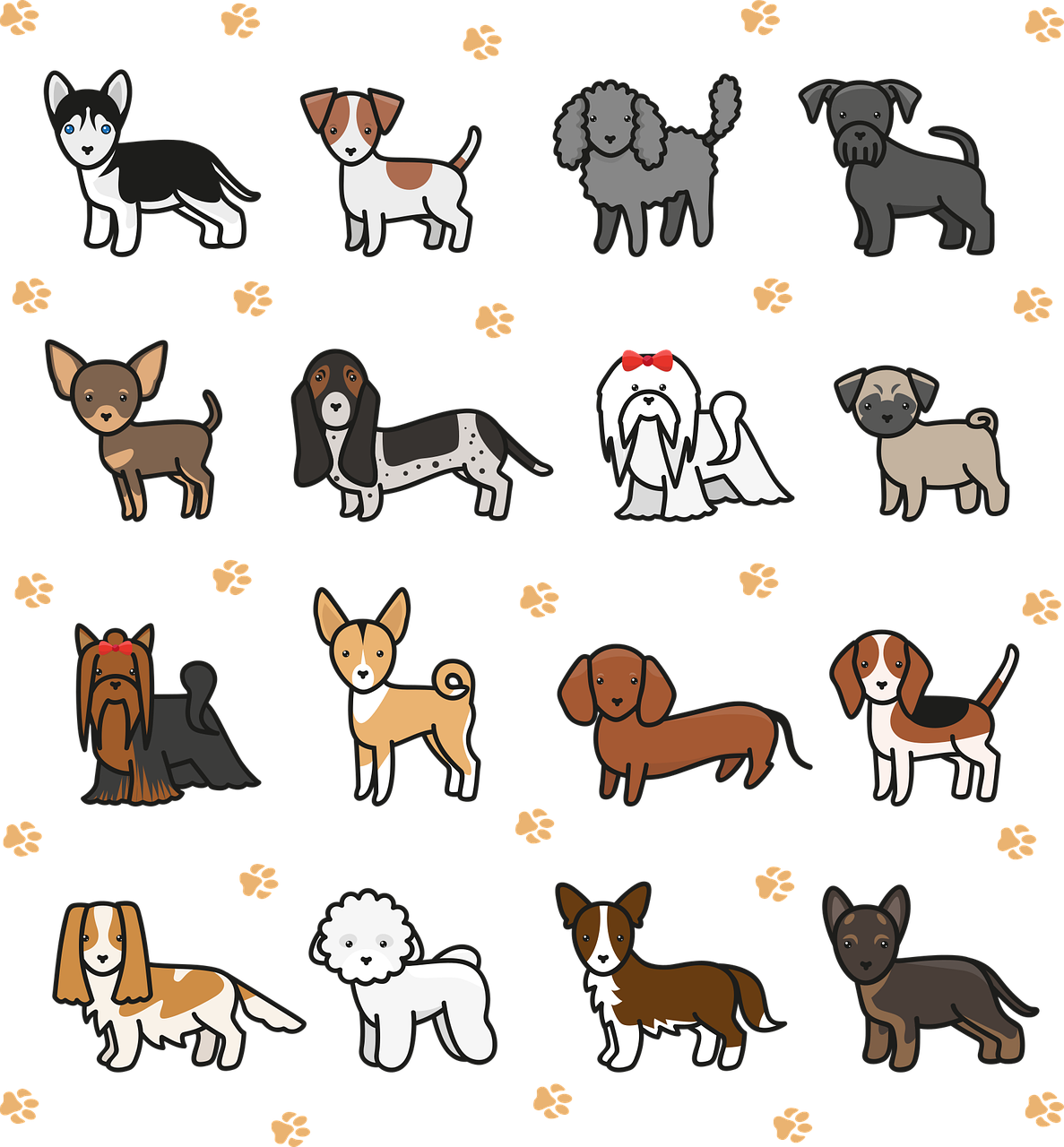 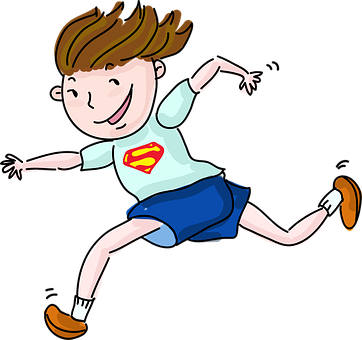 carro
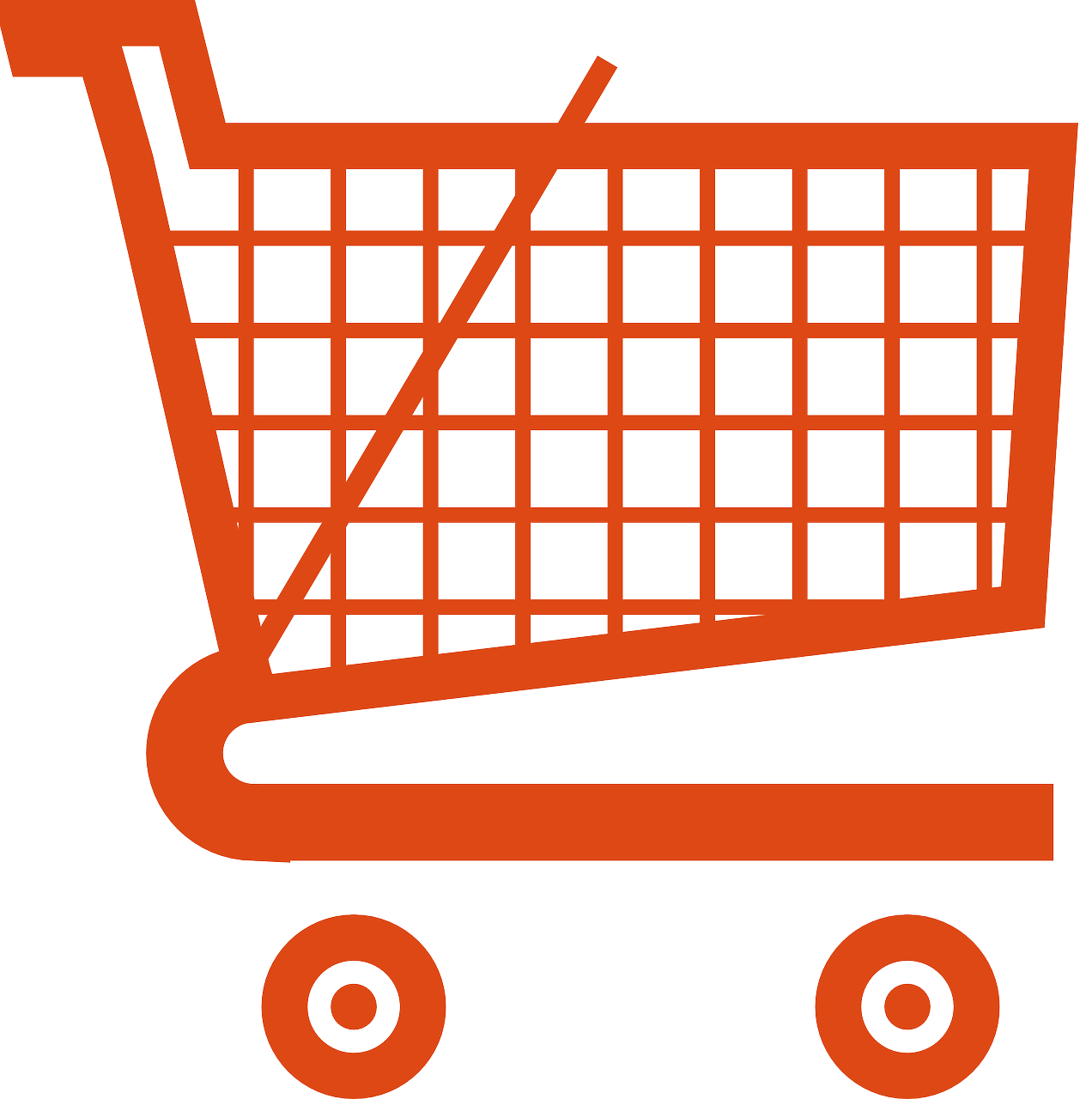 correr
perra
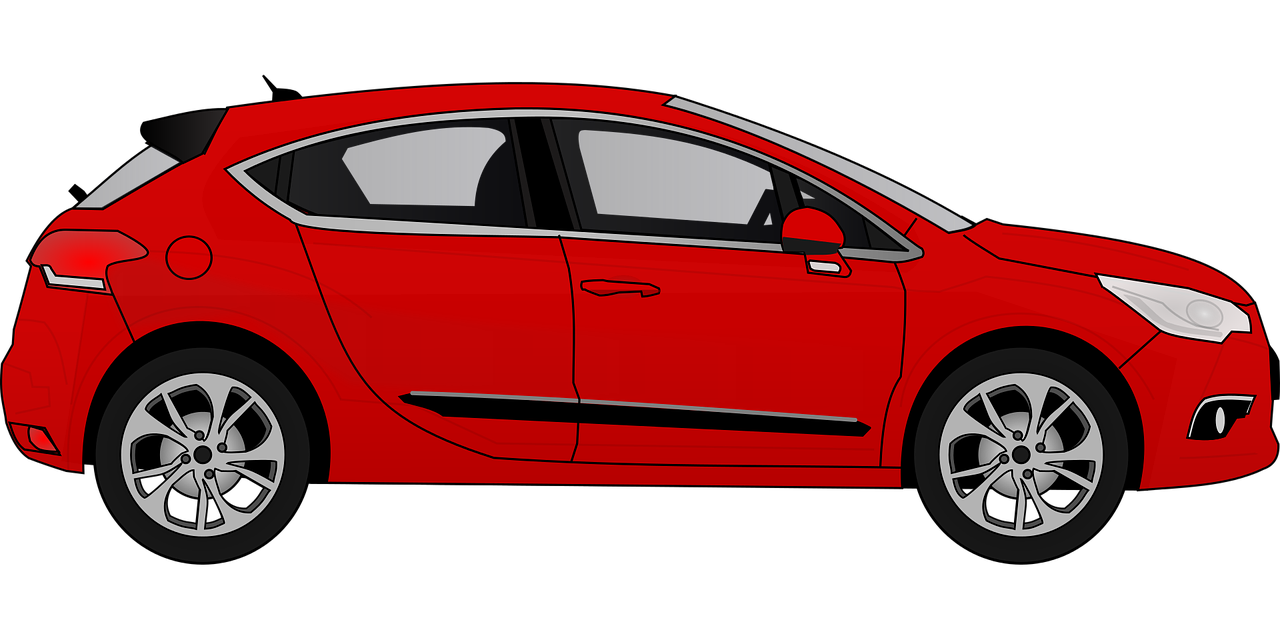 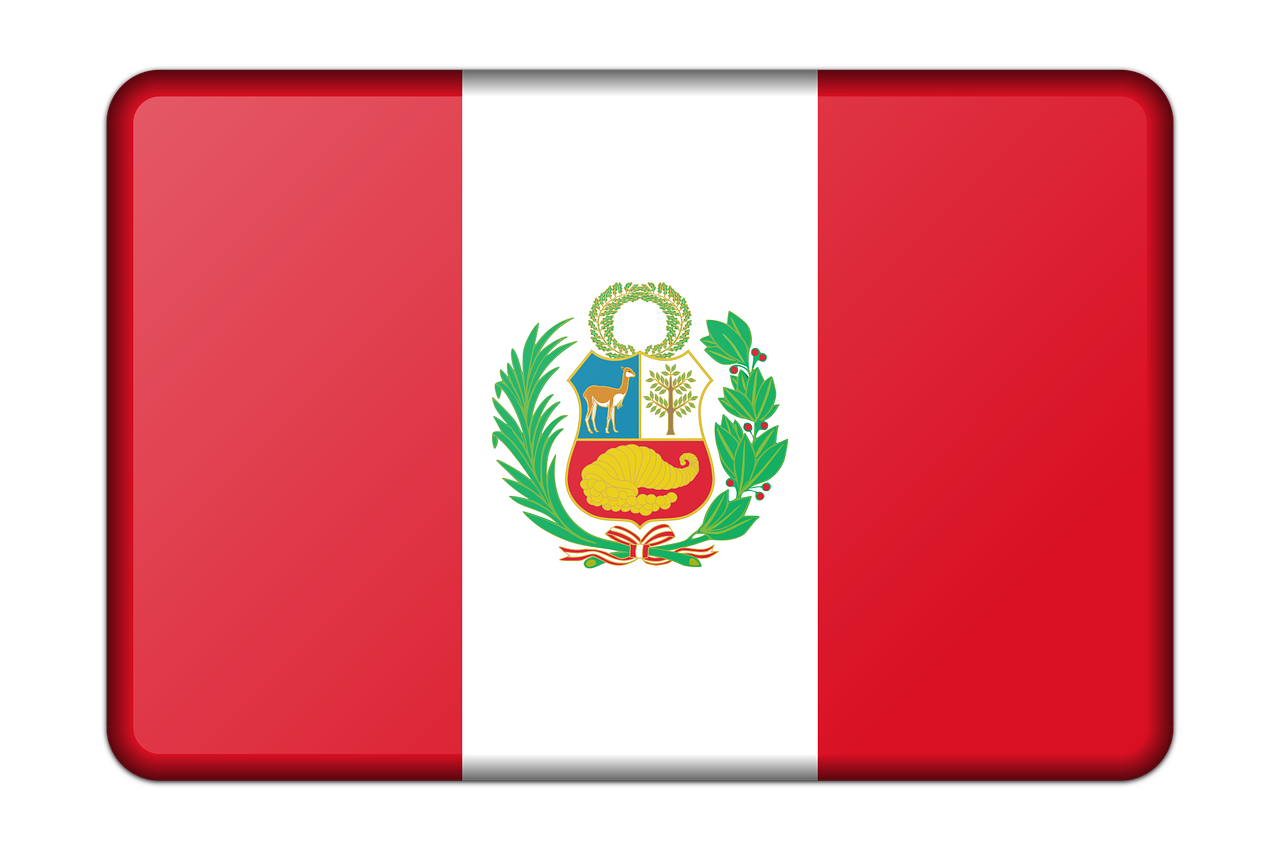 la zampoña
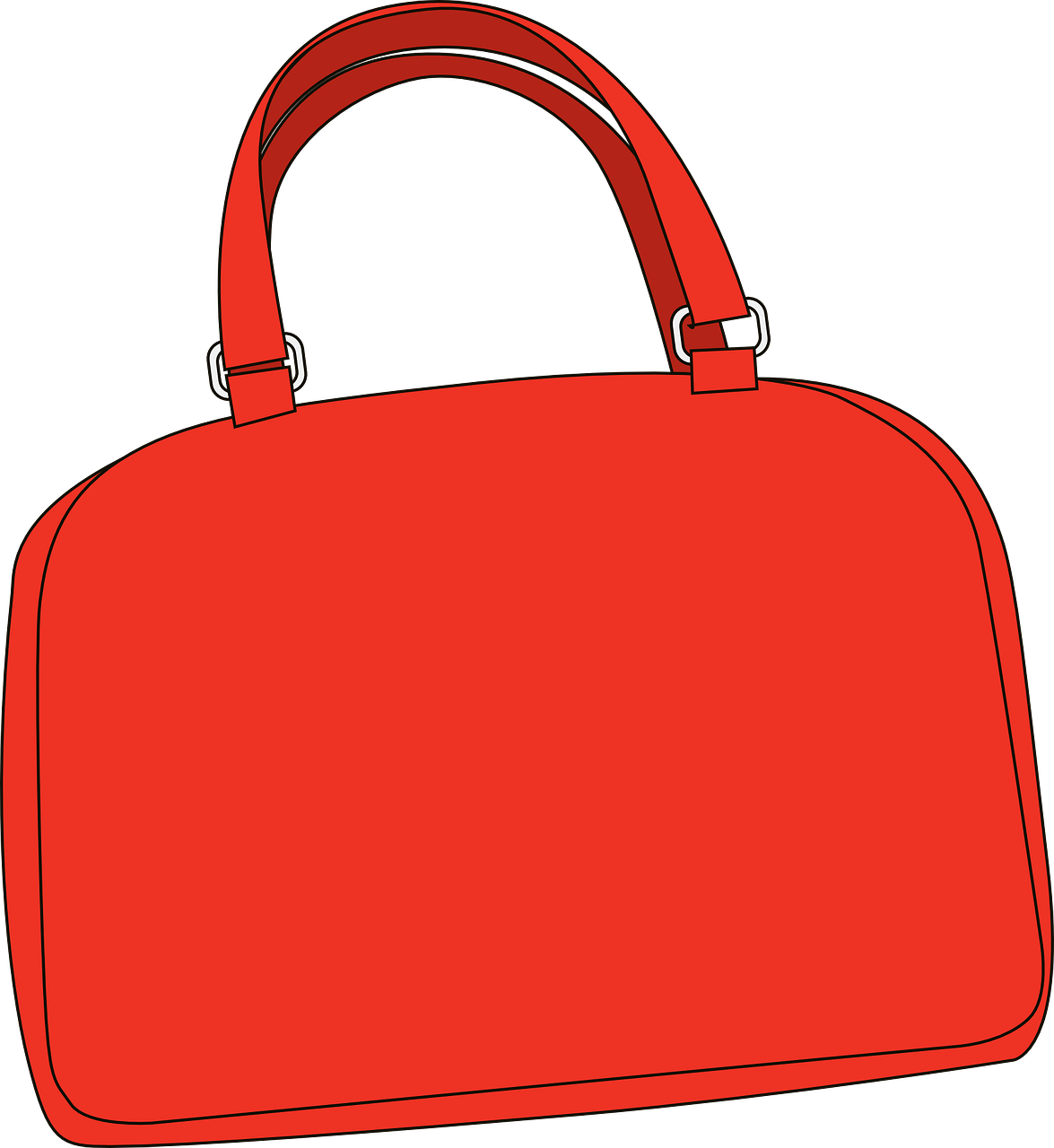 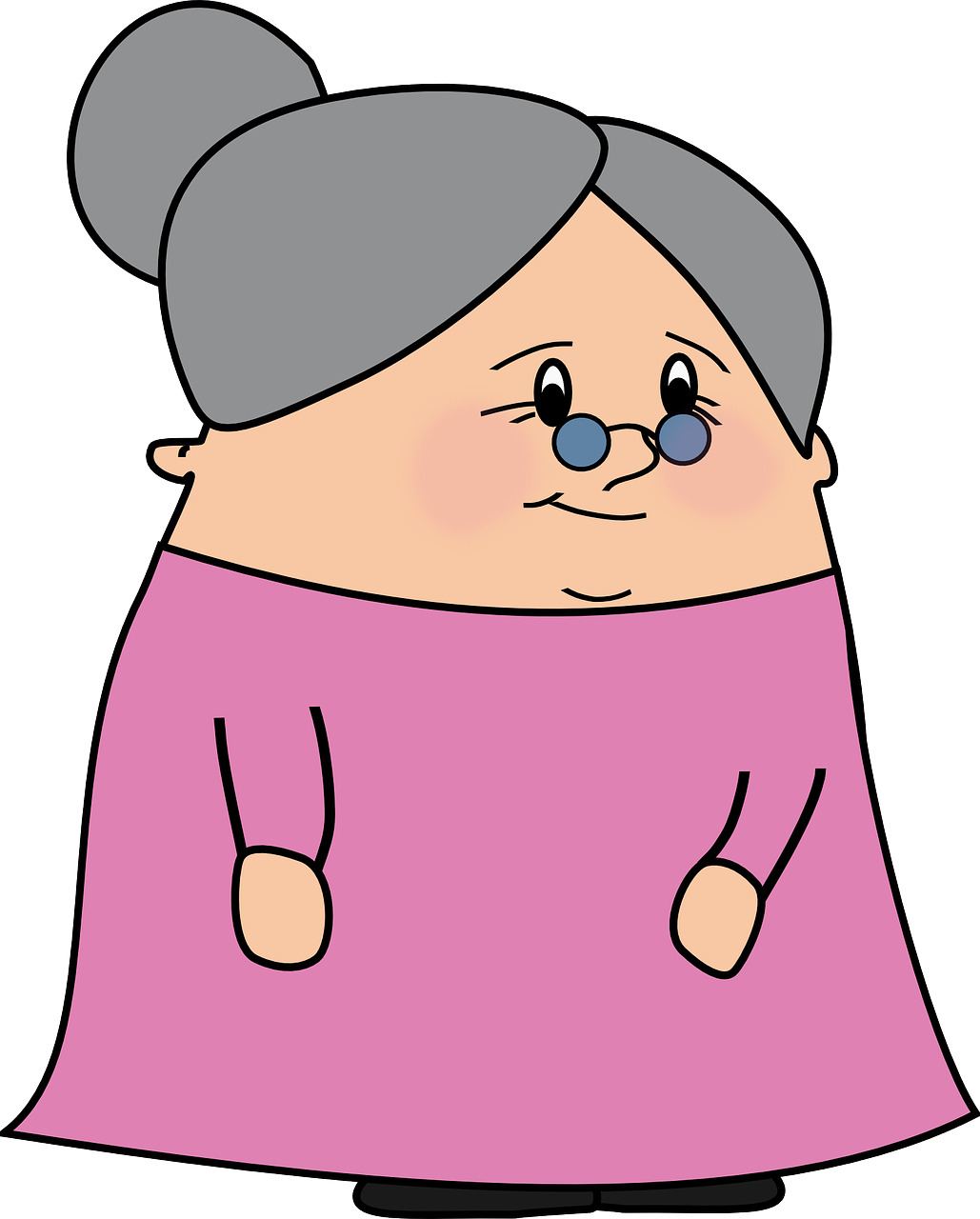 bolso
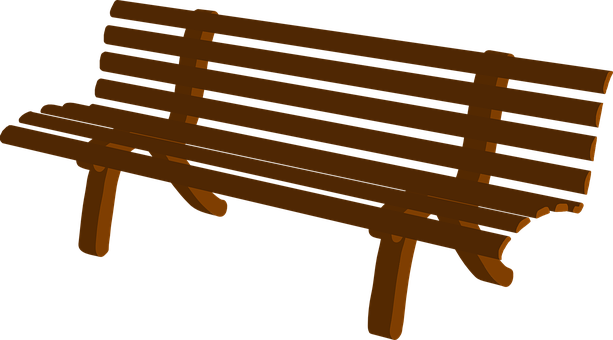 banco
abuela
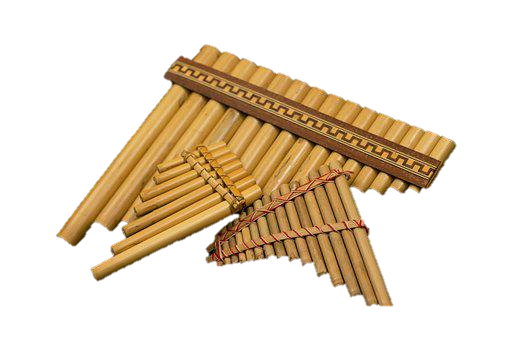 la quena
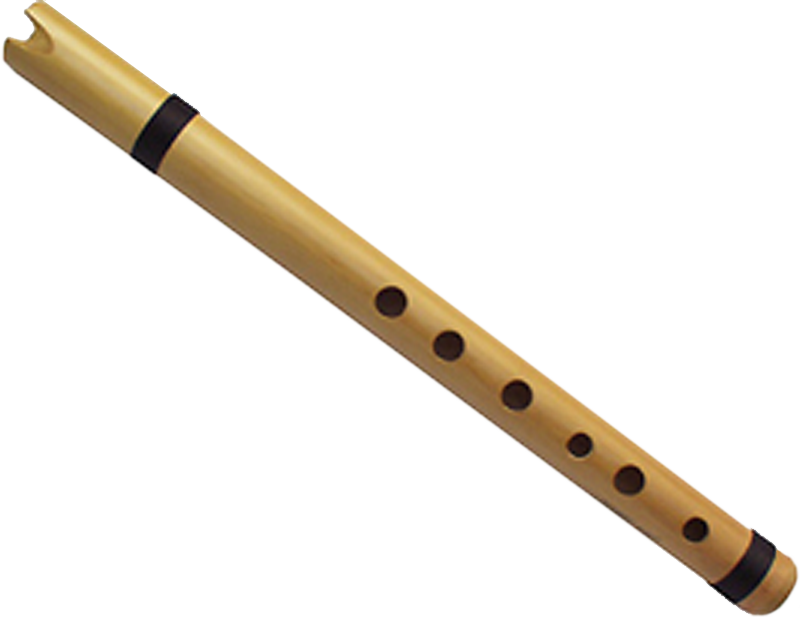 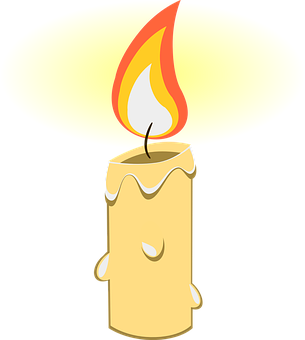 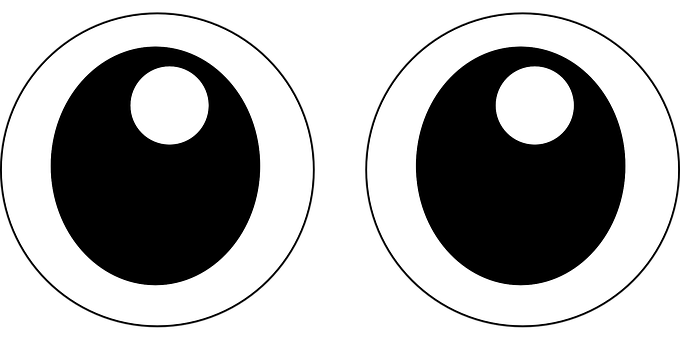 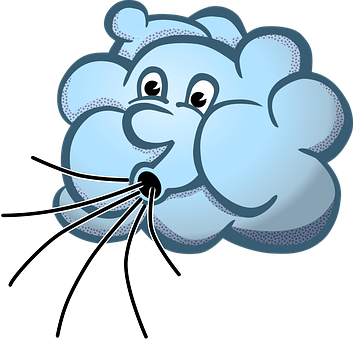 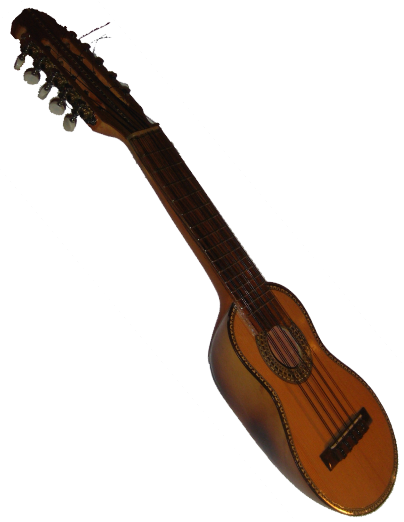 vela
viento
ver
el charango
In Latin America carro means ‘car’, in Spain it means ‘cart, trolley’.
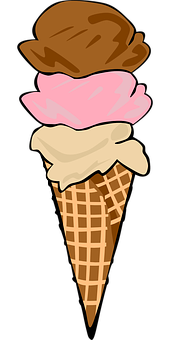 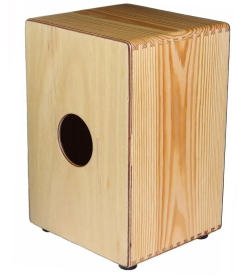 helado
el cajón
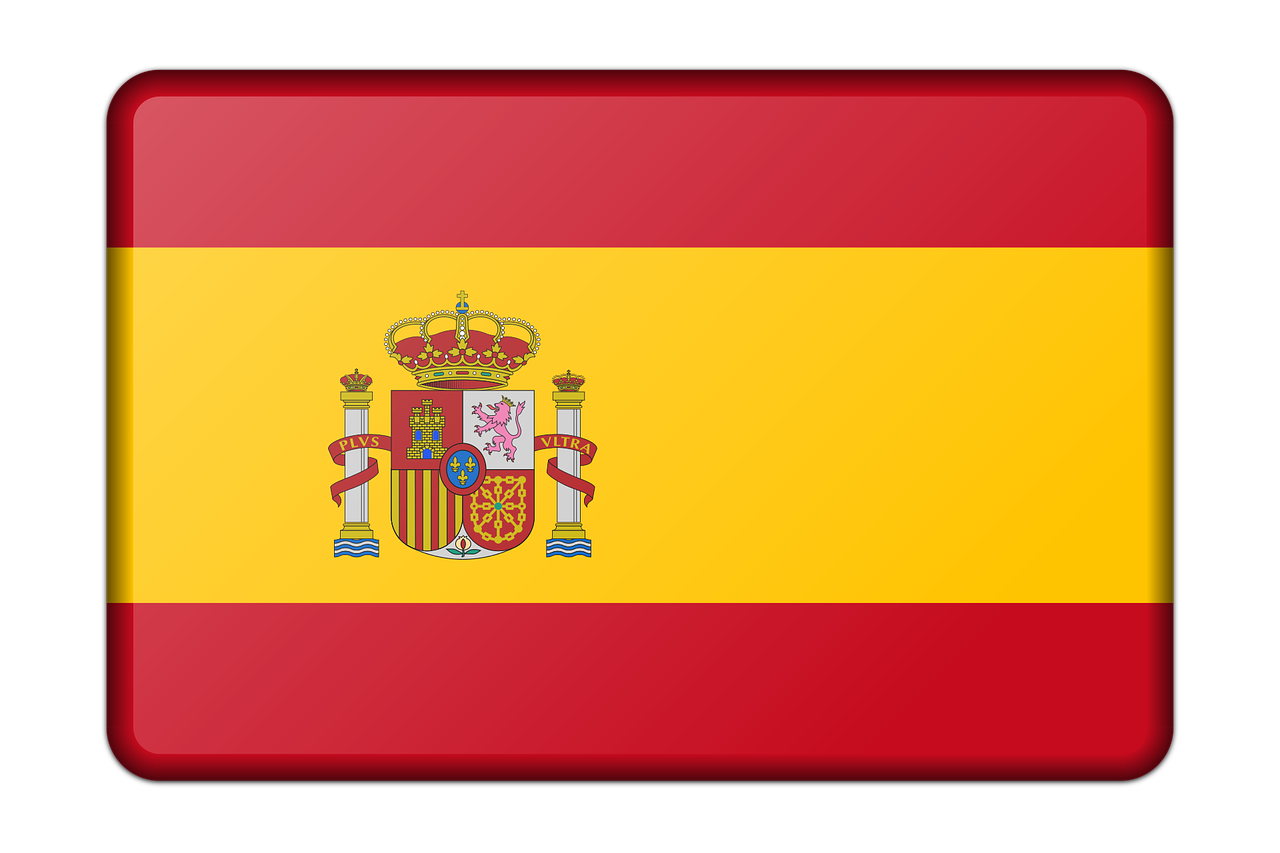 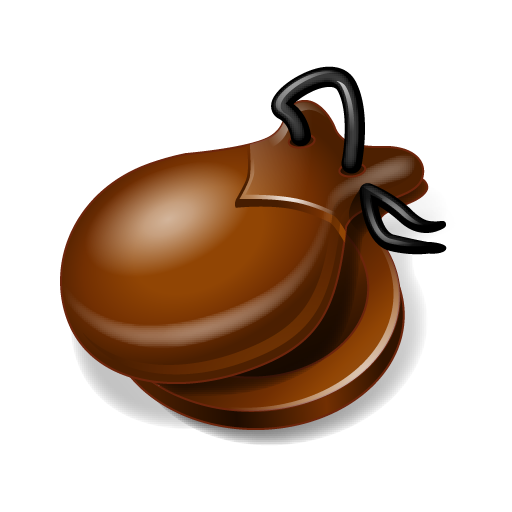 School assemblies are not very common in Spain but pupils in each year group contribute to the whole school’s end of year show (el festival de fin de curso).
la guitarra
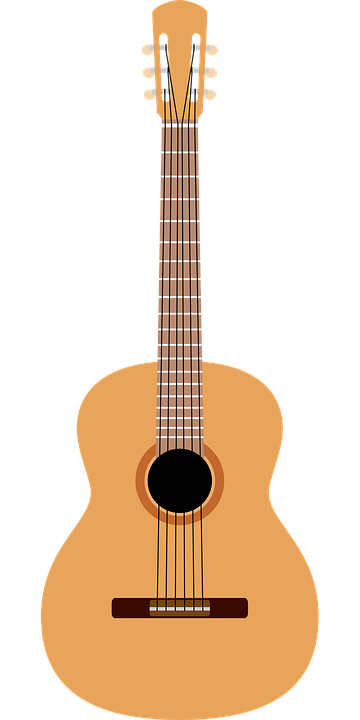 las catañuelas
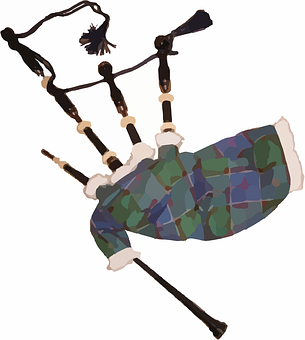 la gaita
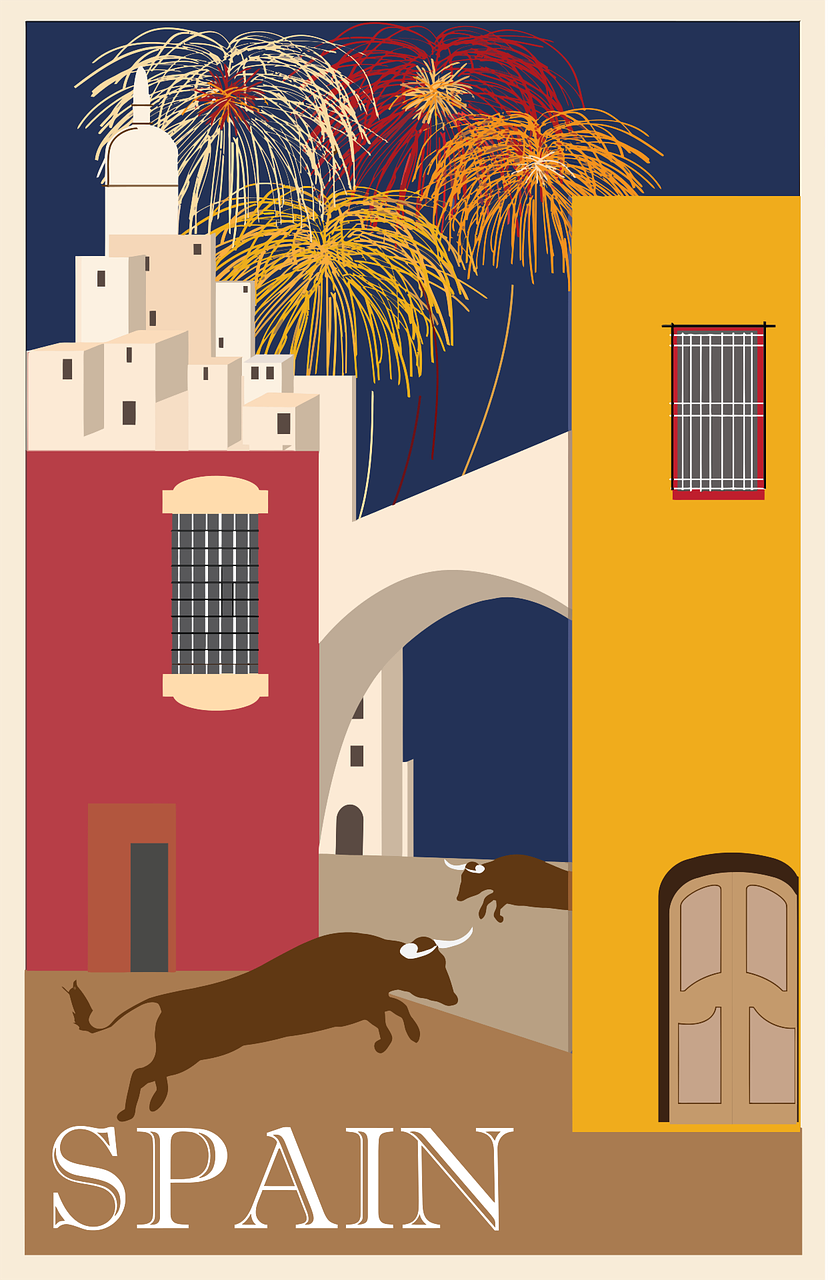 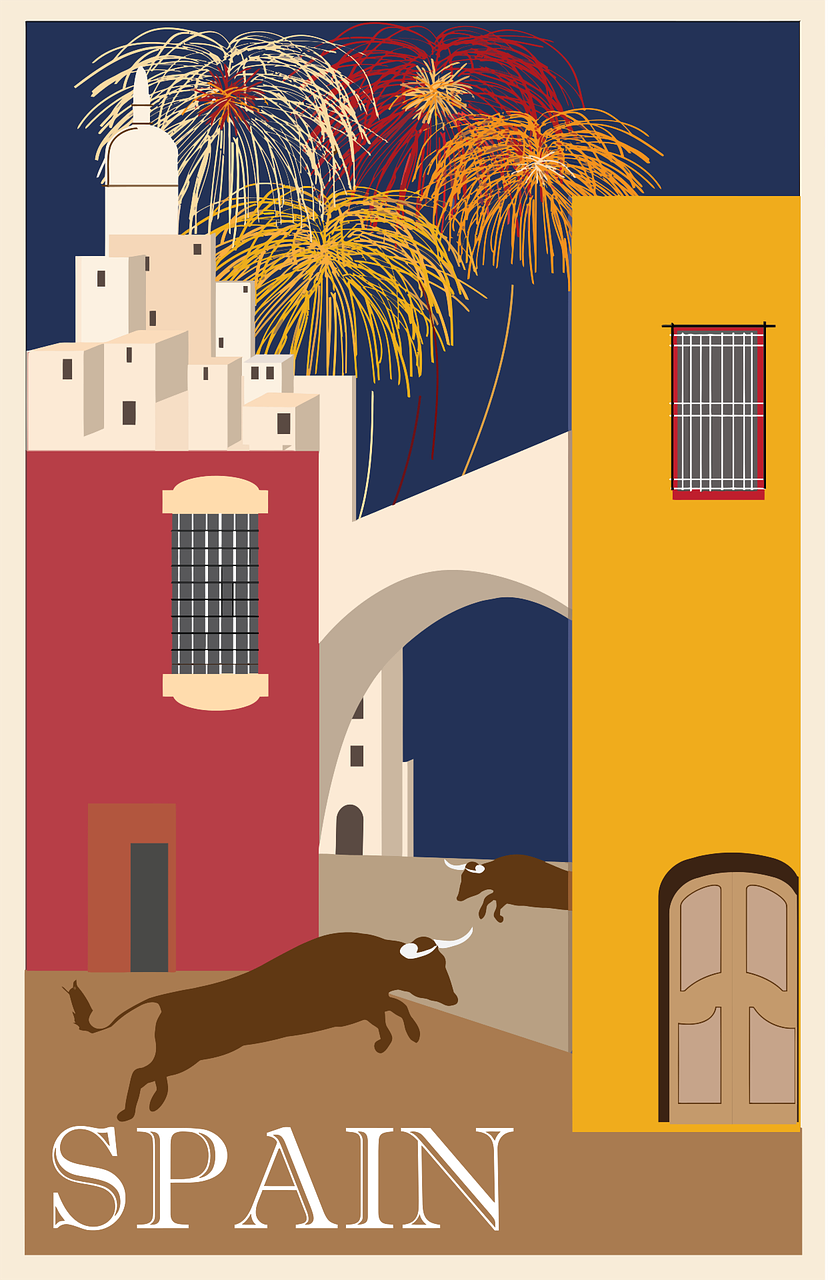 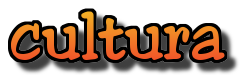 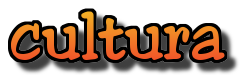 -ER verbs endings are a little different from –AR verbs:
Remember to use ‘a’ after verbs such as ‘ver’ [to see, seeing],‘escuchar’[to listen, listening], and ‘llevar’ if what we see, listen to or take is a person or animal we are fond of.  This does not happen in English!
In Spanish, the verb ending changes to show the person who the verb refers to.
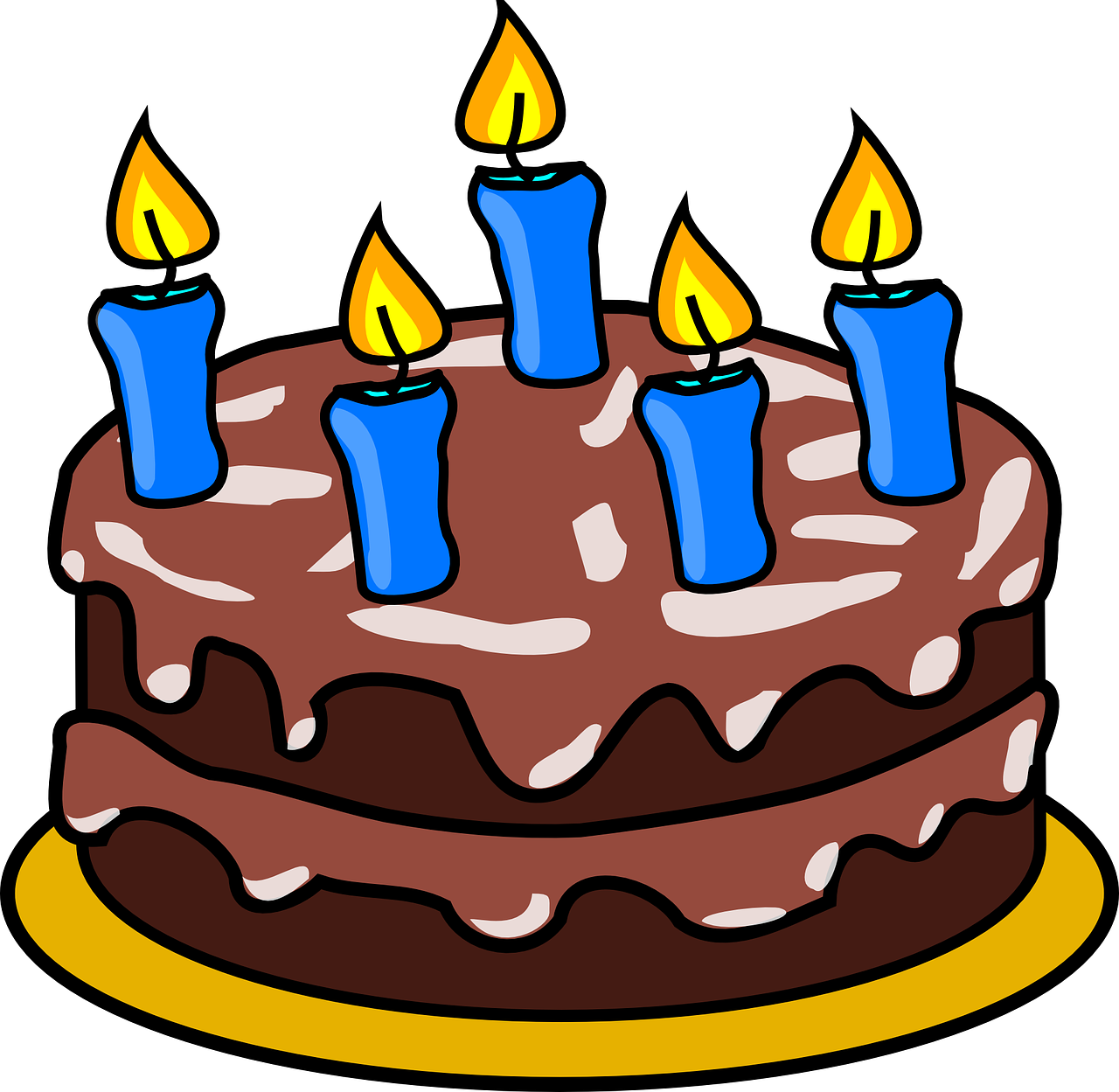 ‘jug’ changes to ‘jueg’.
Como un bocadillo.
Llevo una tarta.
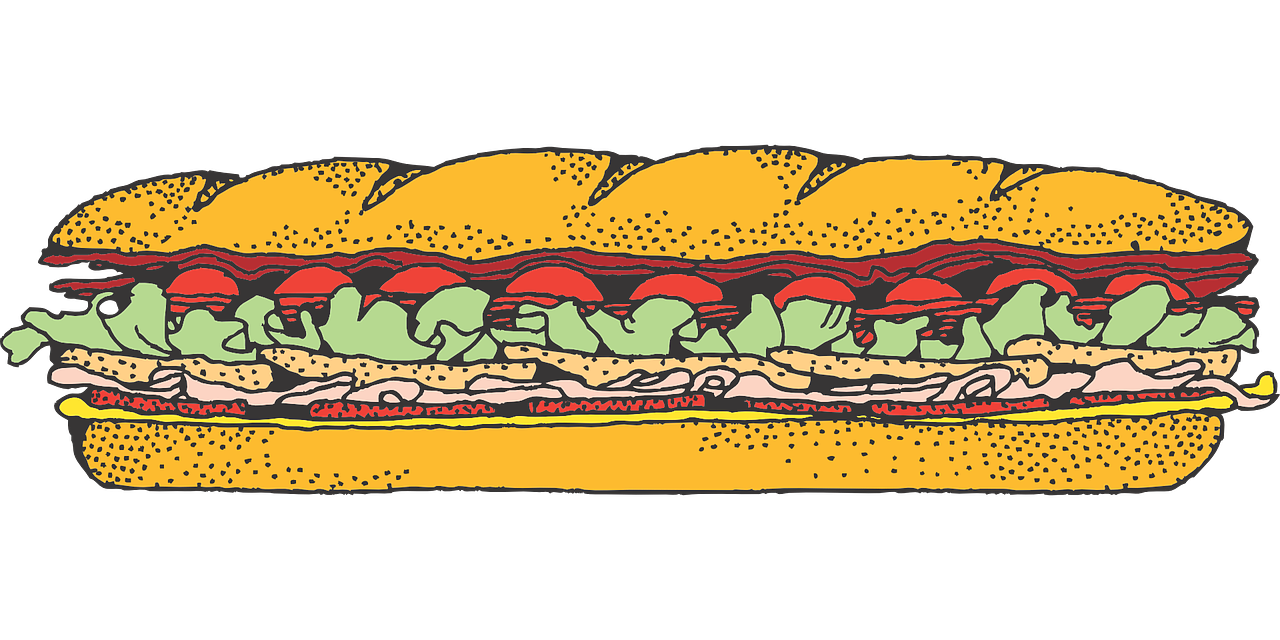 I eat a sandwich.
I bring a cake.
Use the same endings as for –AR verbs.
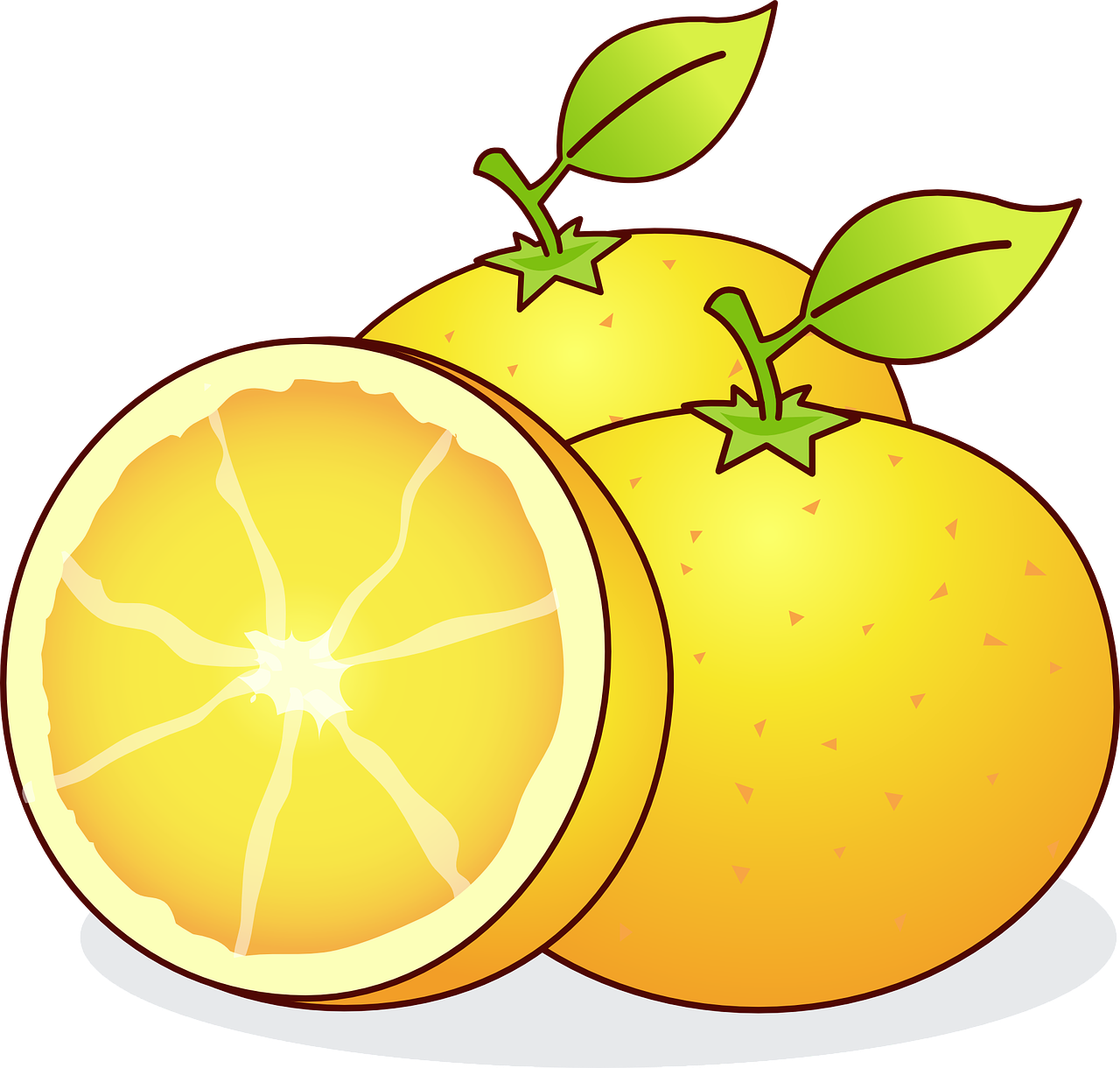 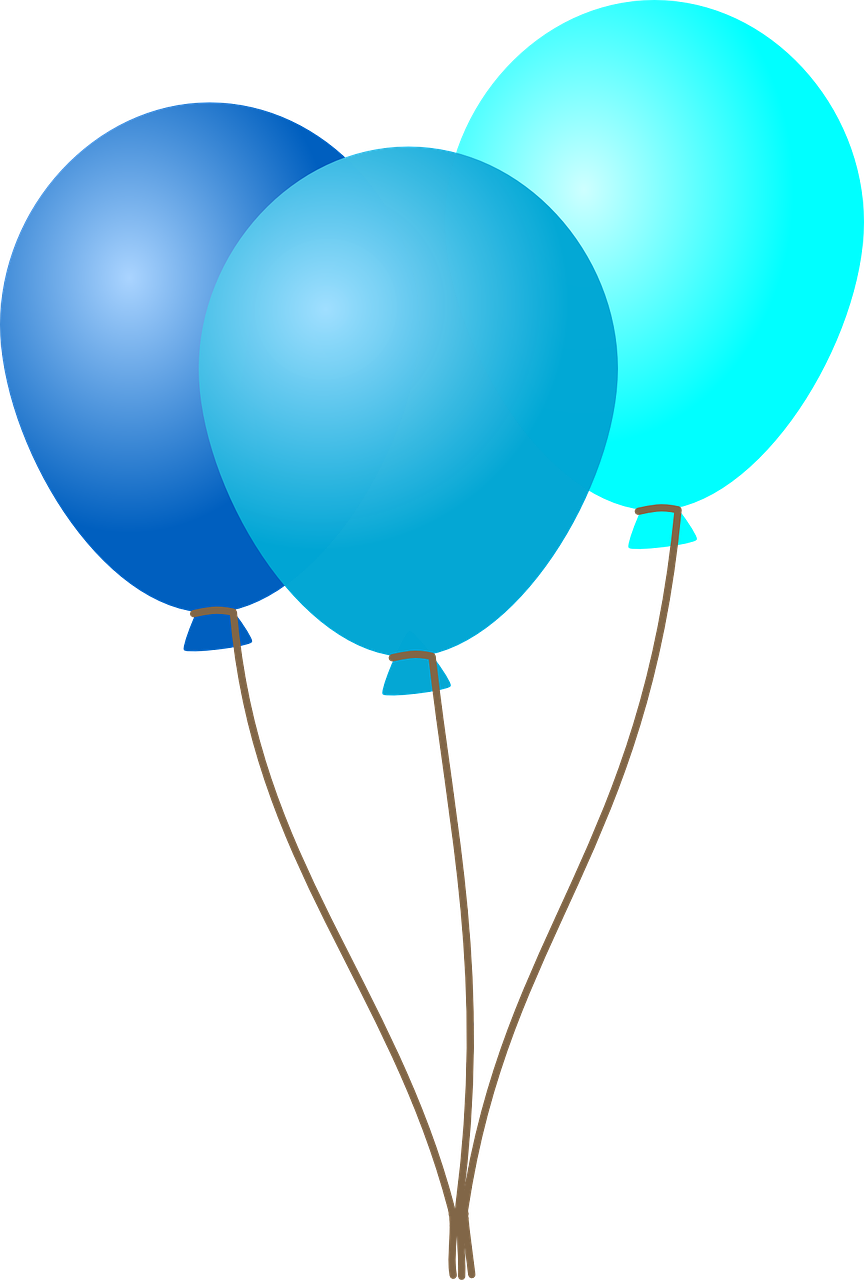 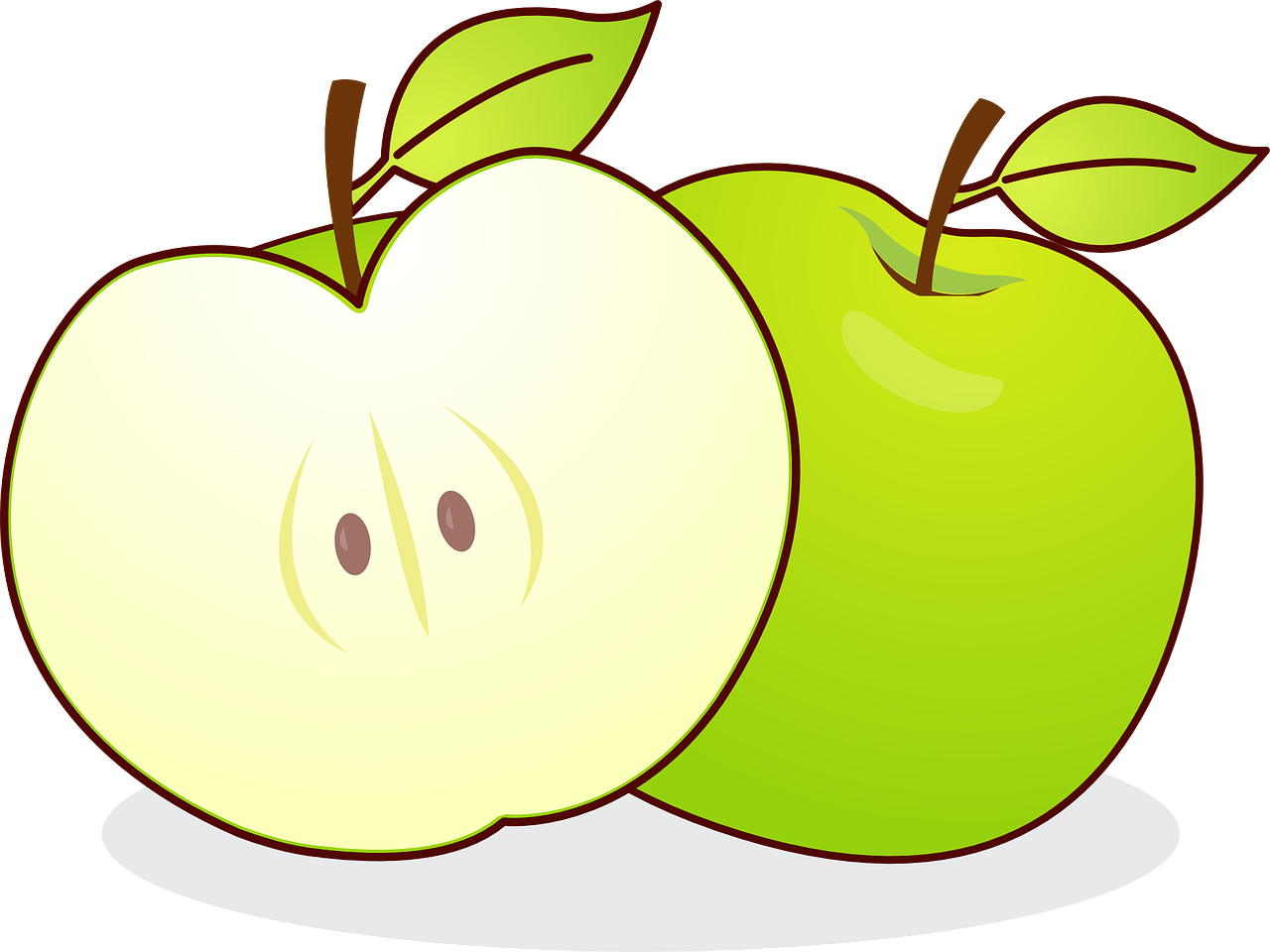 Comes fruta.
Llevas unos globos.
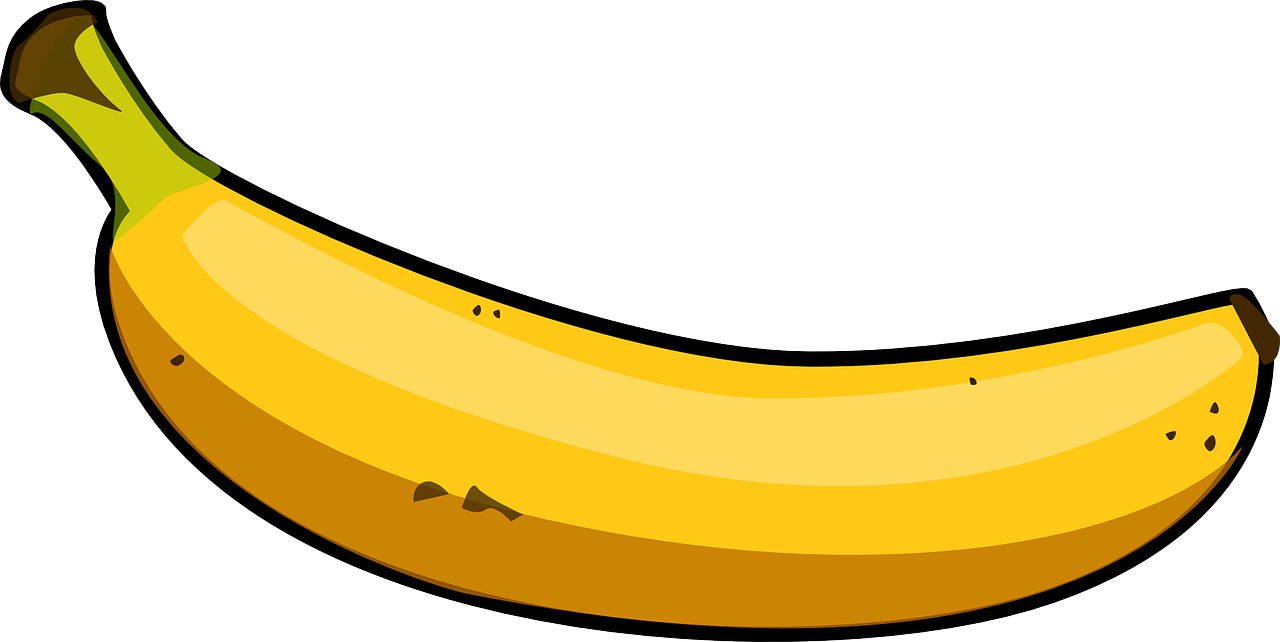 Veo a un amigo.
You eat fruit.
You bring some balloons.
In English, we often don’t use the article with opinion verbs: e.g. I love languages.
I see a friend.
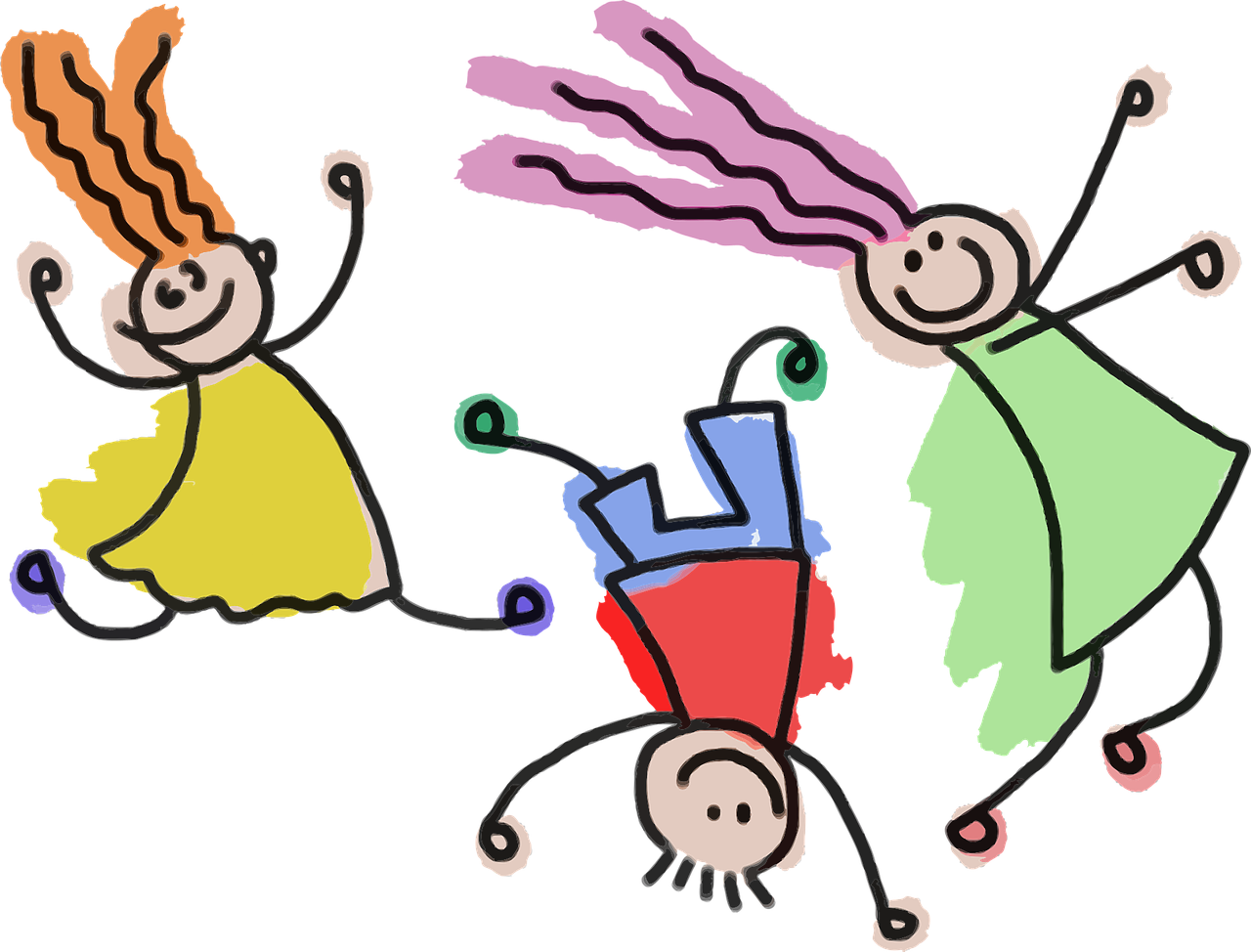 Come comida espaola.
Lleva un sombrero.
Lleva a la niña.
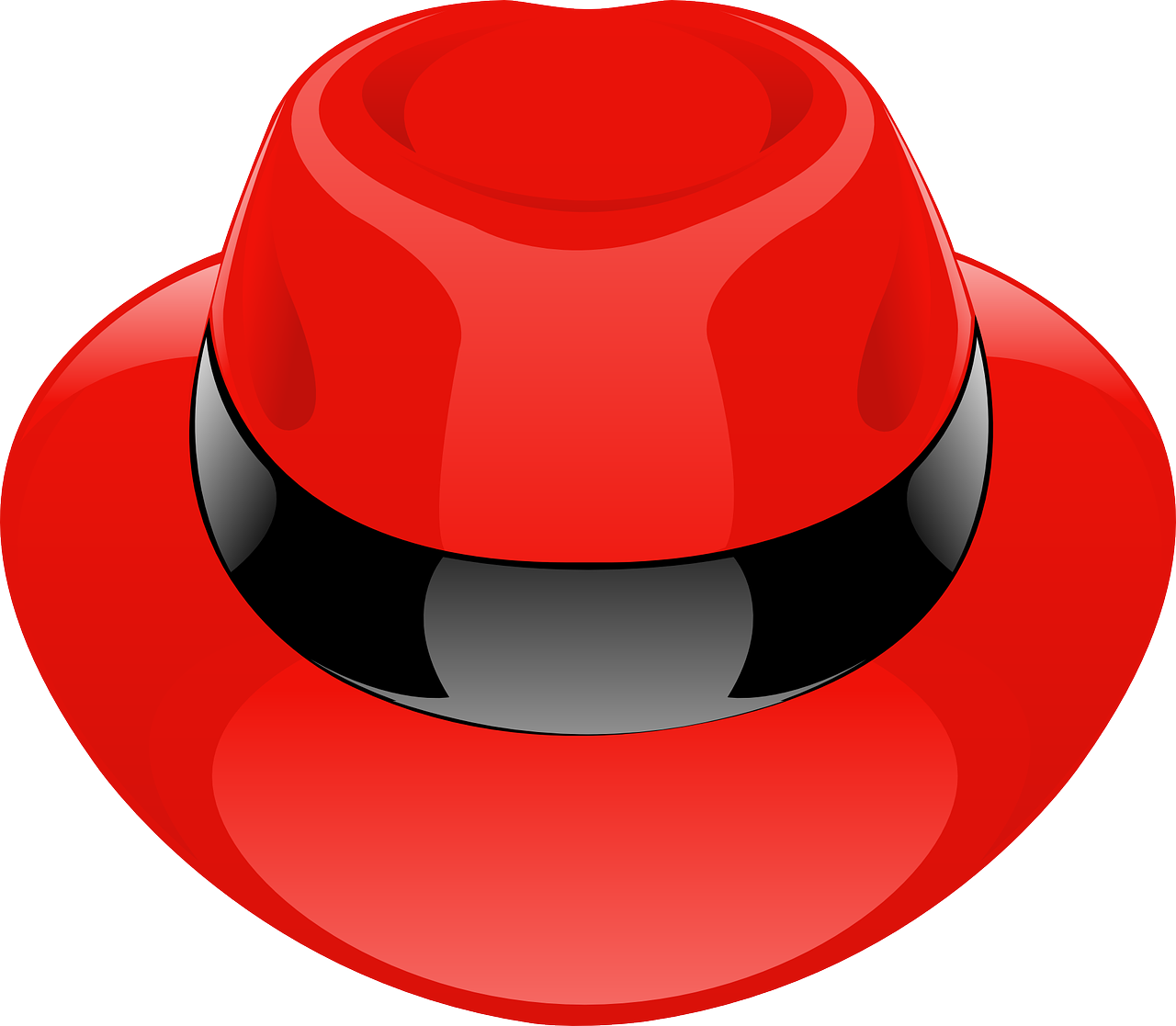 S/he eats Spanish food.
S/he brings a hat.
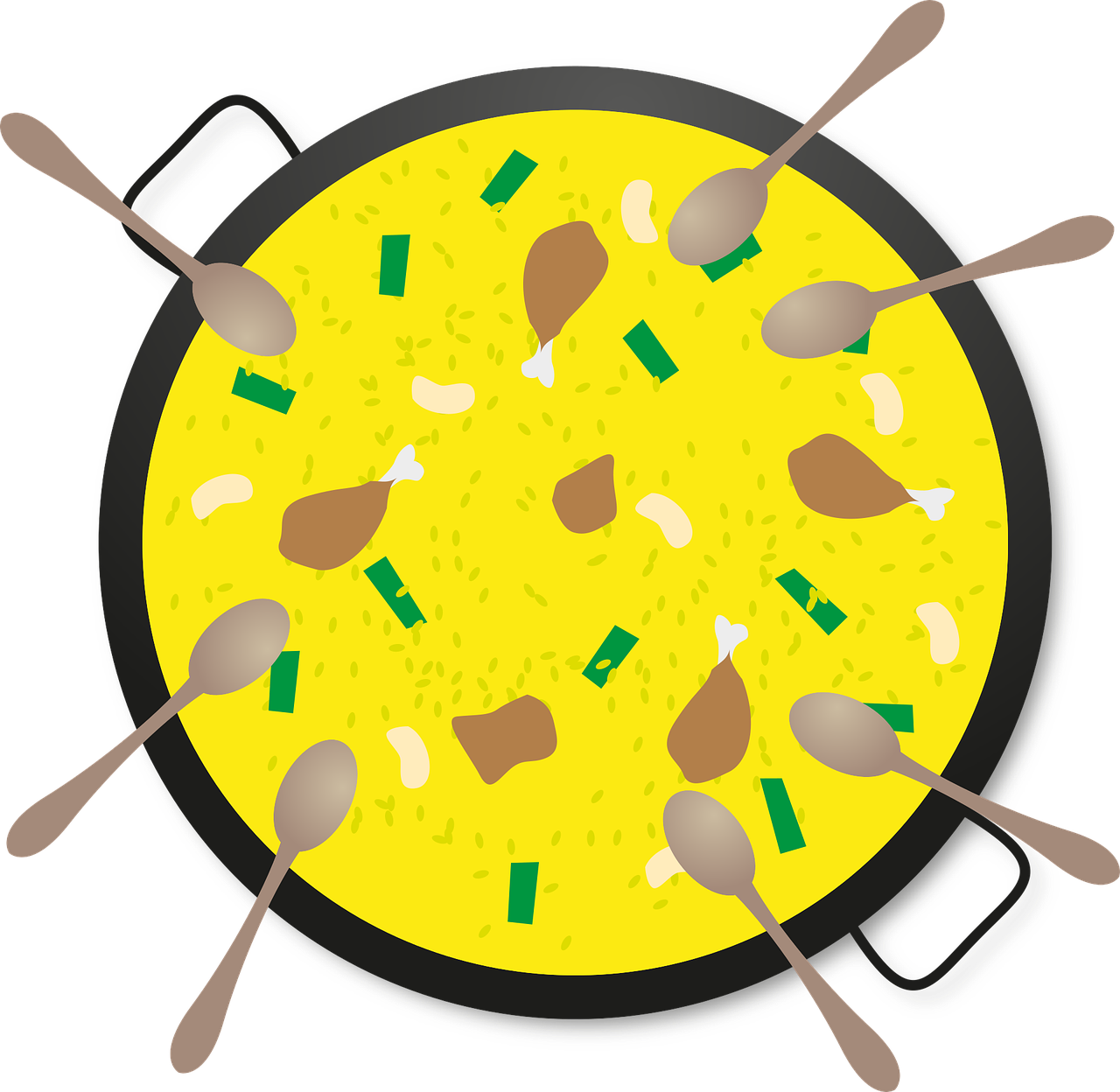 S/he brings/takes the girl.